First Grade Teachers!

Welcome to the Classroom Pre-visit Materials!

Please use this material as you see fit. It is the intent of the classroom pre-visit material to get all students “on the same page” in their basic knowledge of insects (as animals comparable to humans and pets) and to prepare your students for the “Growth and Development” presentation they will watch during our visit. Included are words and concepts your students may hear during the presentation and the basics of insect form and biology.

The pre-visit material is new to our Education Program and your opinion and feedback is the best way to tailor the material to your needs. Please click on the link at the end and tell us how we can improve. Thank you!

Please note: As always, we strive to reduce our impact on the planet by presenting this material electronically rather than on paper. If this format is not optimal for your classroom, please let us know, along with any other suggestions, to make our visit to your school the best it can be.

Our Education Specialist, Carol Anne Hagele, can be reached at cahagele@sgvmosquito.org
or by calling her direct line: (626) 214-0725
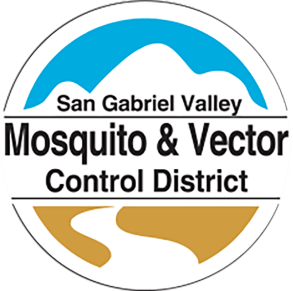 First Graders: Strange words you may hear!
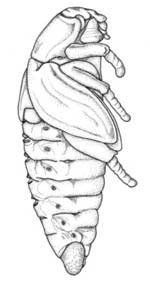 pupa – a stage in some insect life cycles where the insect stops eating as it turns into an adult (more than one: “pupae”)
(examples: beetle, butterflies, black fly and mosquito)



larva – what baby insects are called whose life cycle has a pupa stage (larvae)
(Examples: beetle, butterfly, fly (maggot), mosquito)




nymph – what baby insects are called whose life cycle does not have a pupa stage (“incomplete”) 
(Examples: dragonfly, grasshopper, cicada)


caterpillar – the larva stage of a butterfly
(Example: monarch butterfly larva)



chrysalis – the pupa stage of a butterfly
(Example: buckeye butterfly pupa)
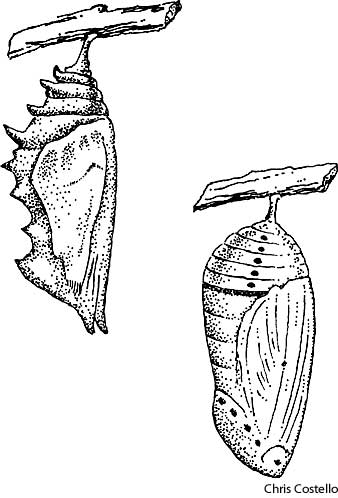 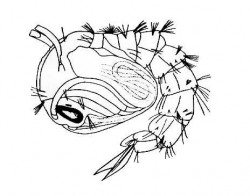 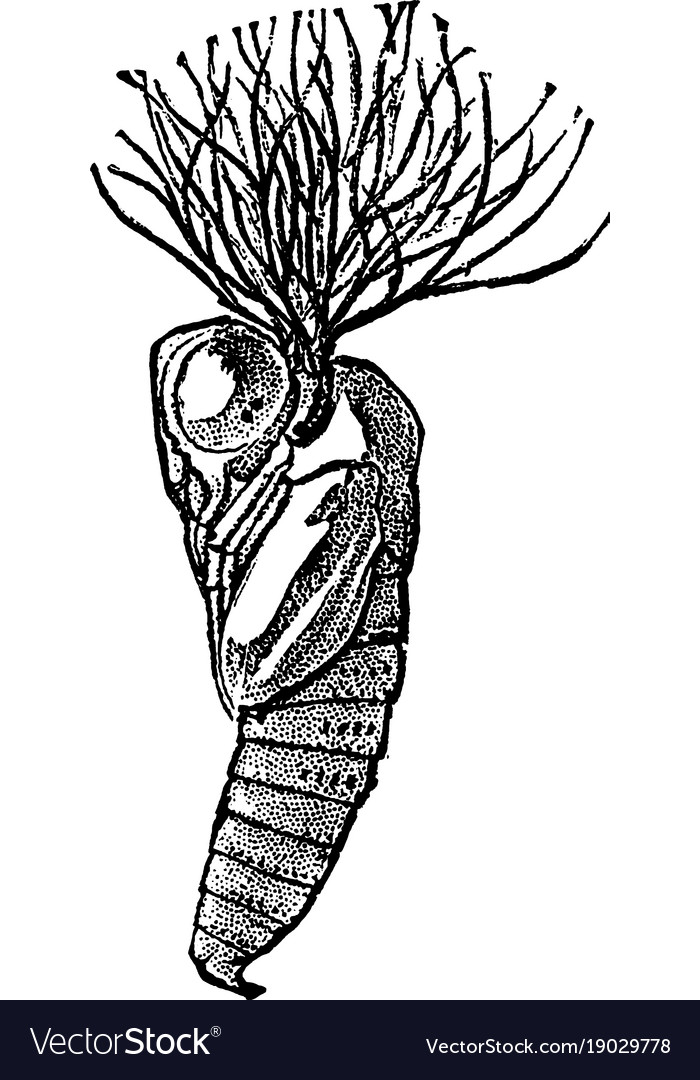 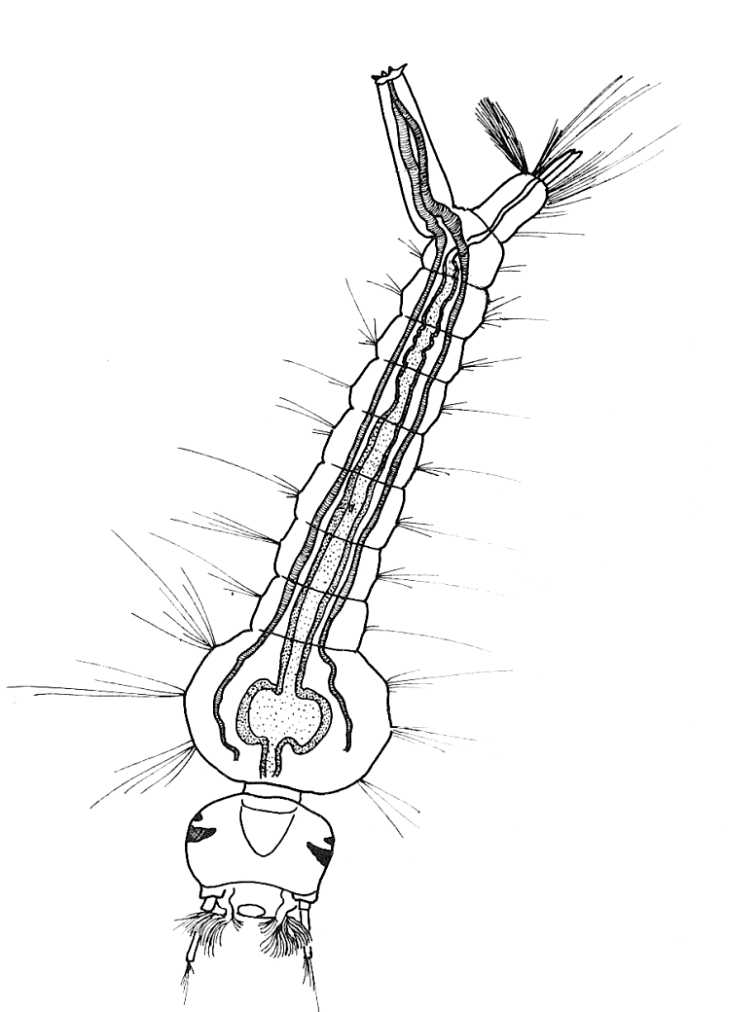 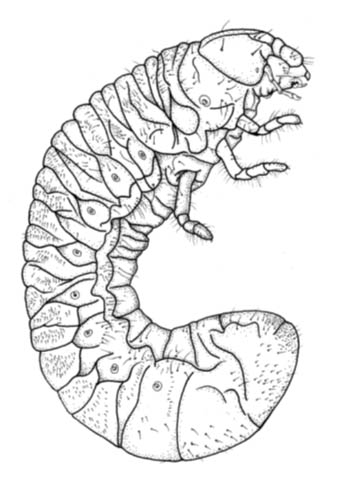 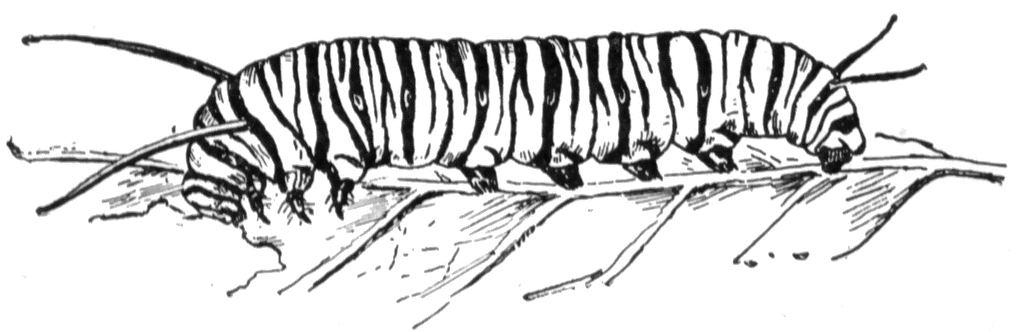 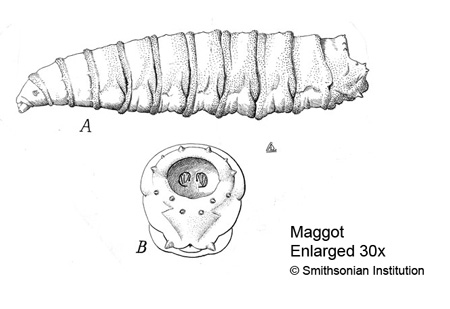 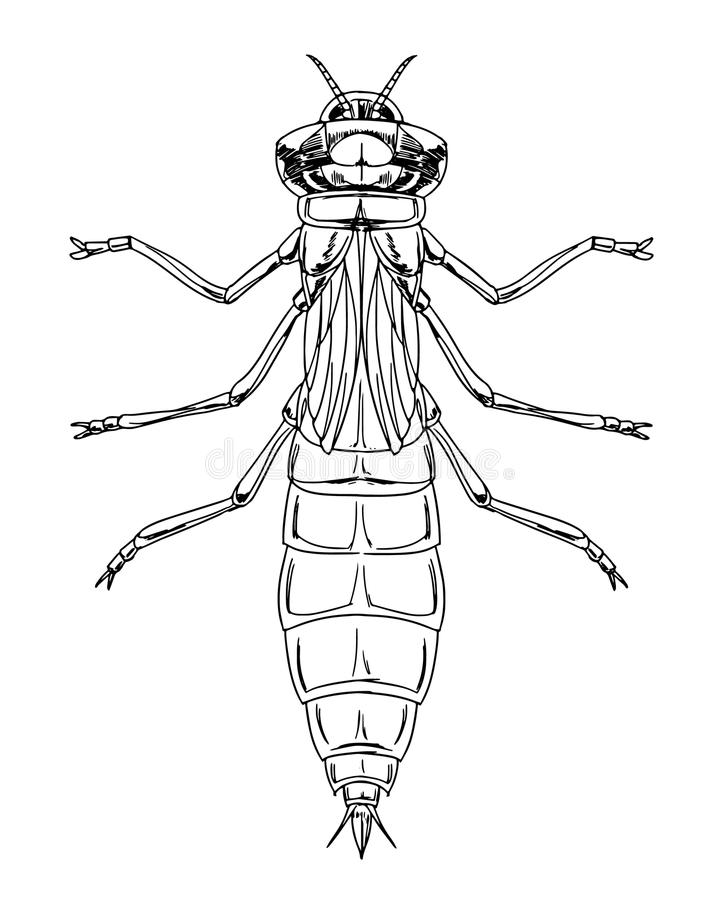 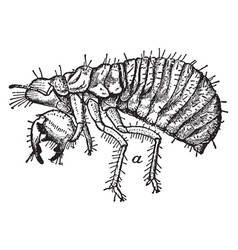 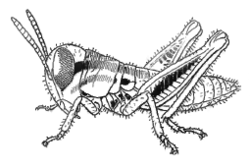 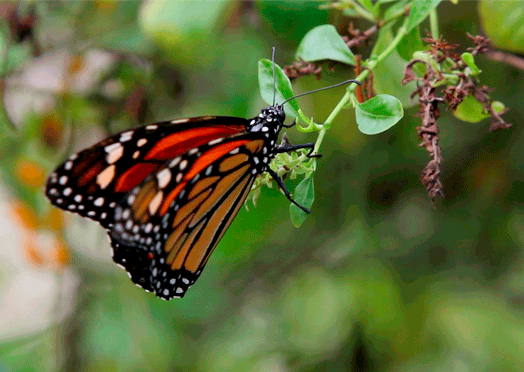 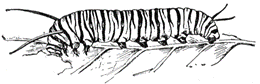 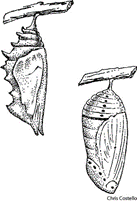 First Graders: Strange words you may hear!
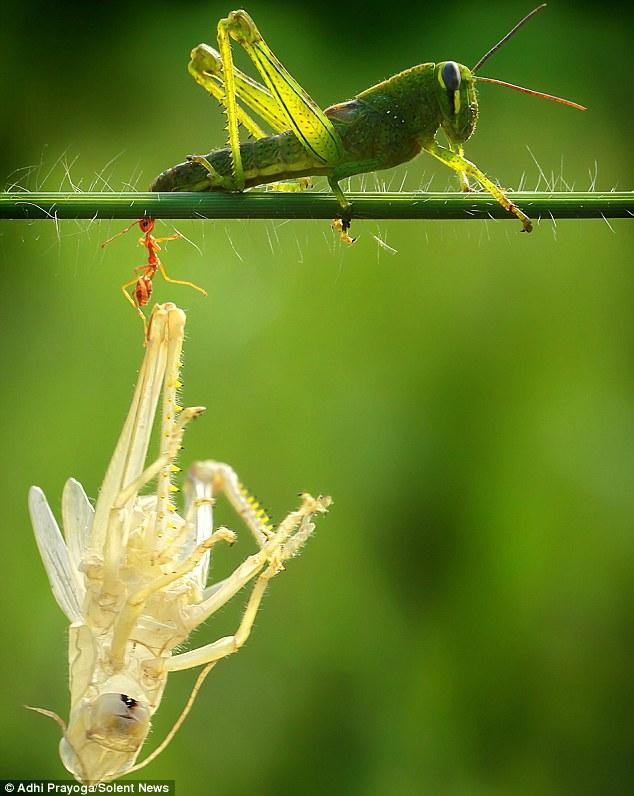 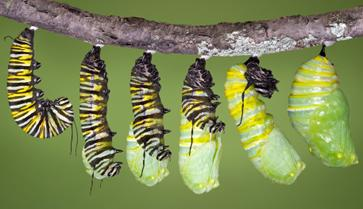 exoskeleton – the hard covering on the outside of an insect

molt – shed, when a young insect splits out of its exoskeleton and grows bigger
instar – The stage between each molt and before an insect turns into an adult
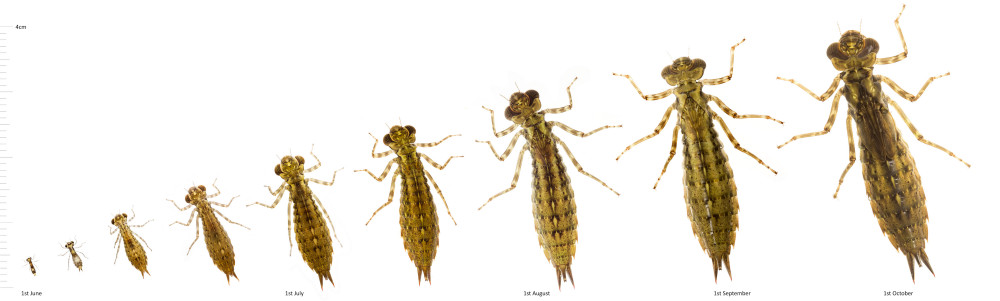 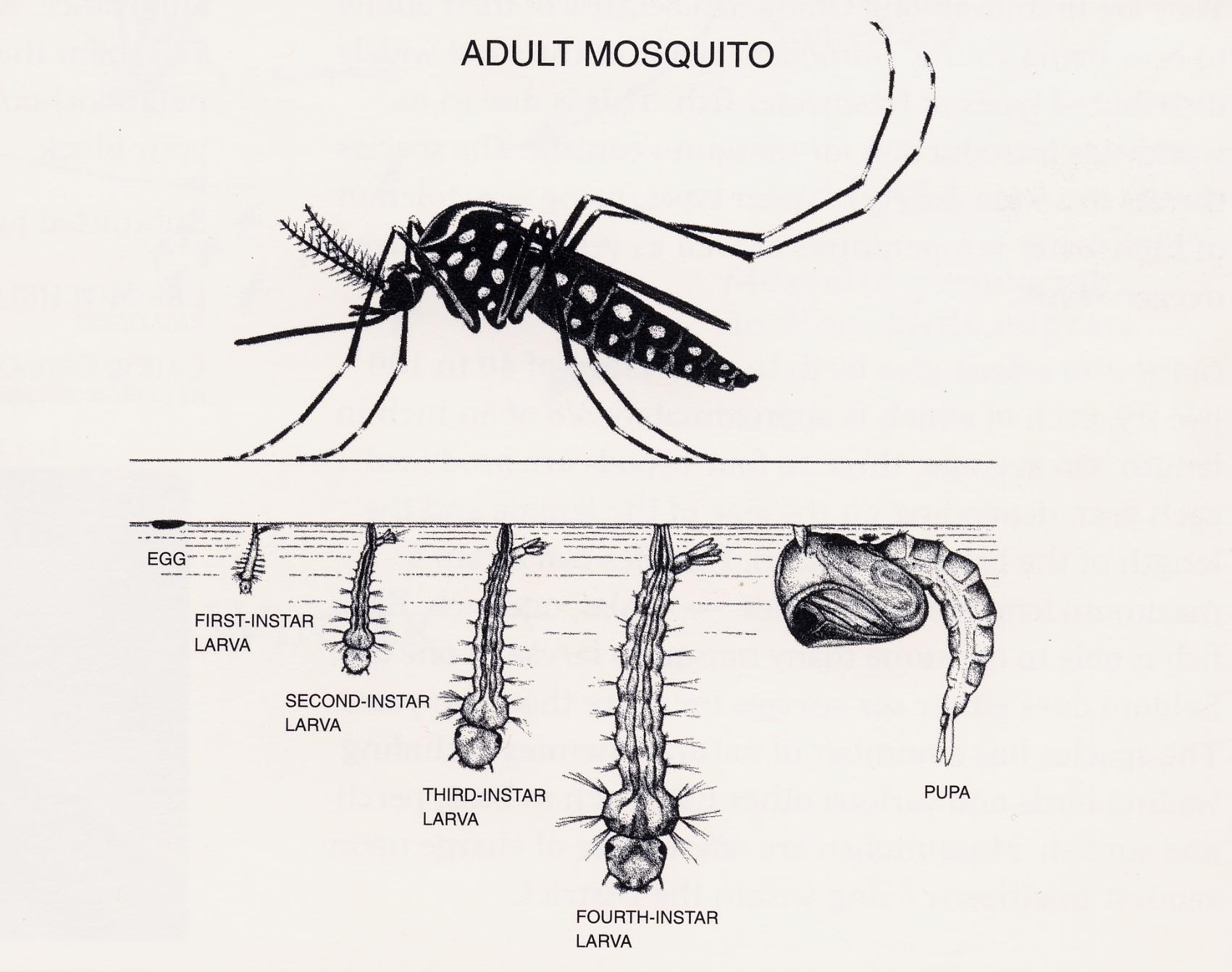 Mosquitoes have 4 instars
Some dragonflies have as many as 14 instars!
The exoskeleton helps the insect move and protects it from damage, but it doesn’t grow. To grow larger, insects must split out of their outer armor. This is called molting. Once the old exoskeleton is off, the insect grows bigger in just a few minutes. They are very soft and in danger until their new exoskeleton hardens.
First Graders: Strange Words You May Hear!
vector – any animal (can be an insect) that carries a germ that makes people or pets sick. The germs can be spread through urine (pee), feces (poo) or bites
Examples:
Mosquito, flea, mouse, tick
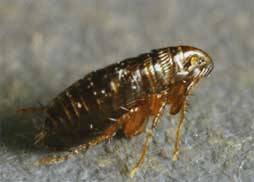 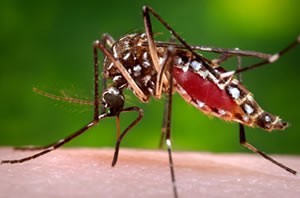 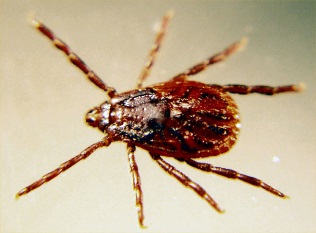 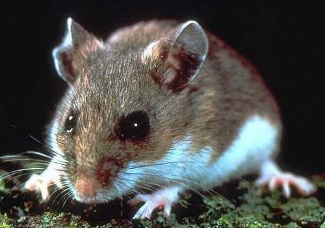 standing water – water that is trapped, it often has a lot of germs and other stuff growing in it which makes it a good place where baby mosquitoes can grow! Examples: tropical plant, trash lid, wheel barrow, food container, bottle cap





repellent – a lotion or spray used on skin to keep mosquitoes from landing and biting
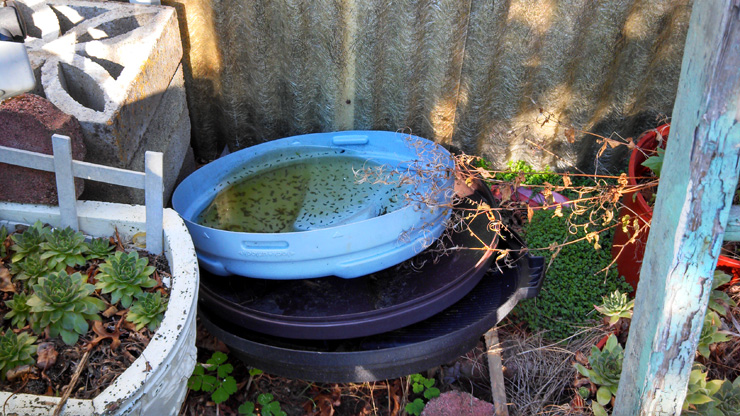 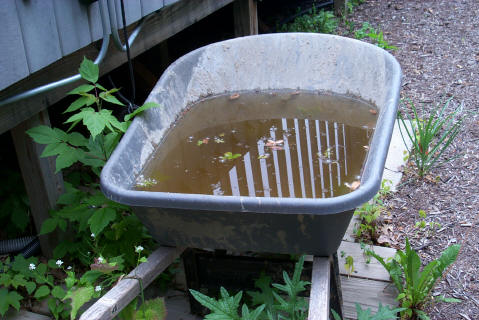 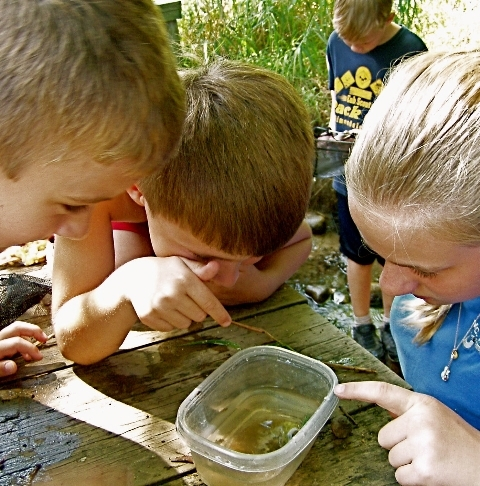 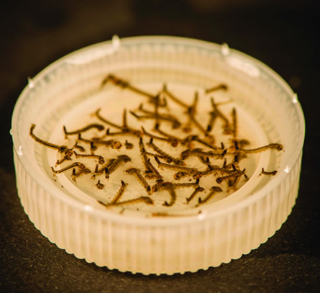 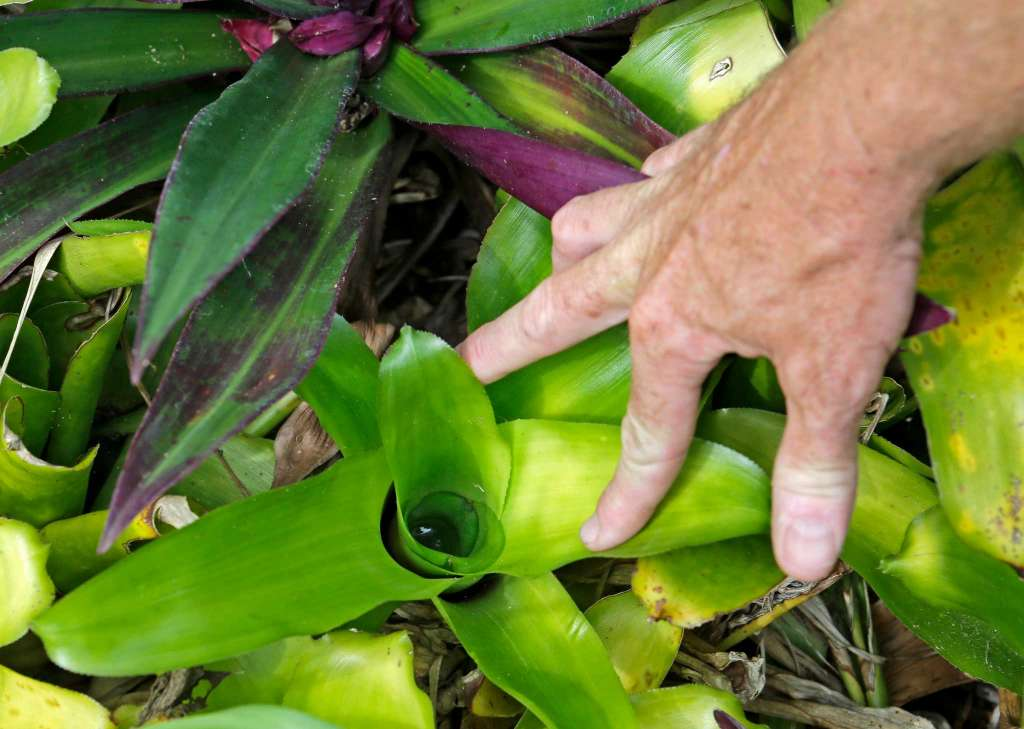 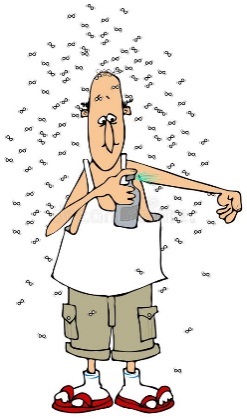 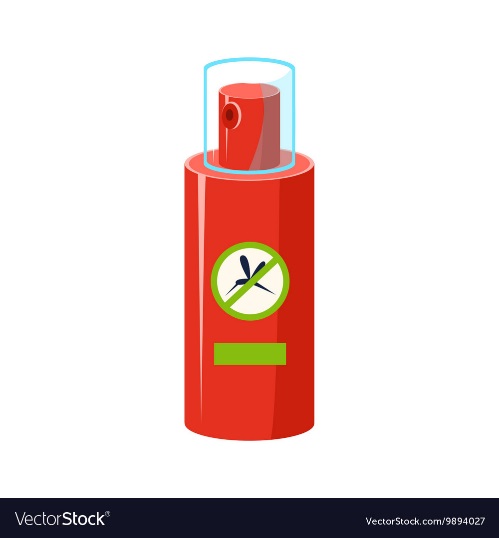 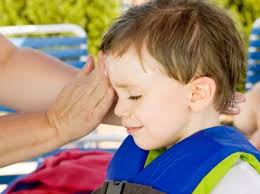 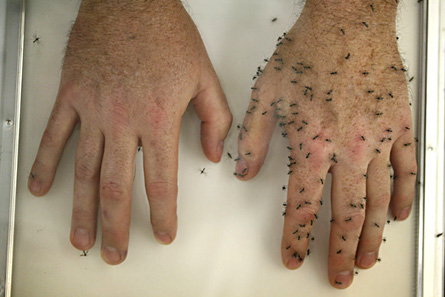 With and without repellent!
What are Insects?
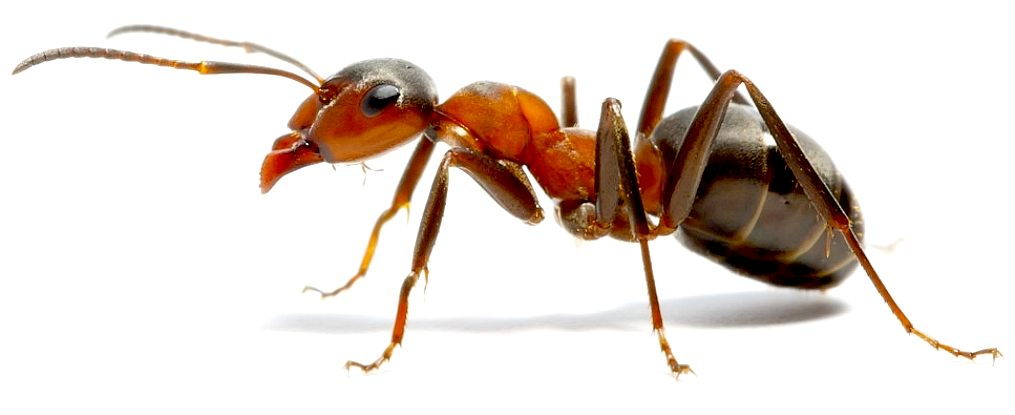 Insects are animals!
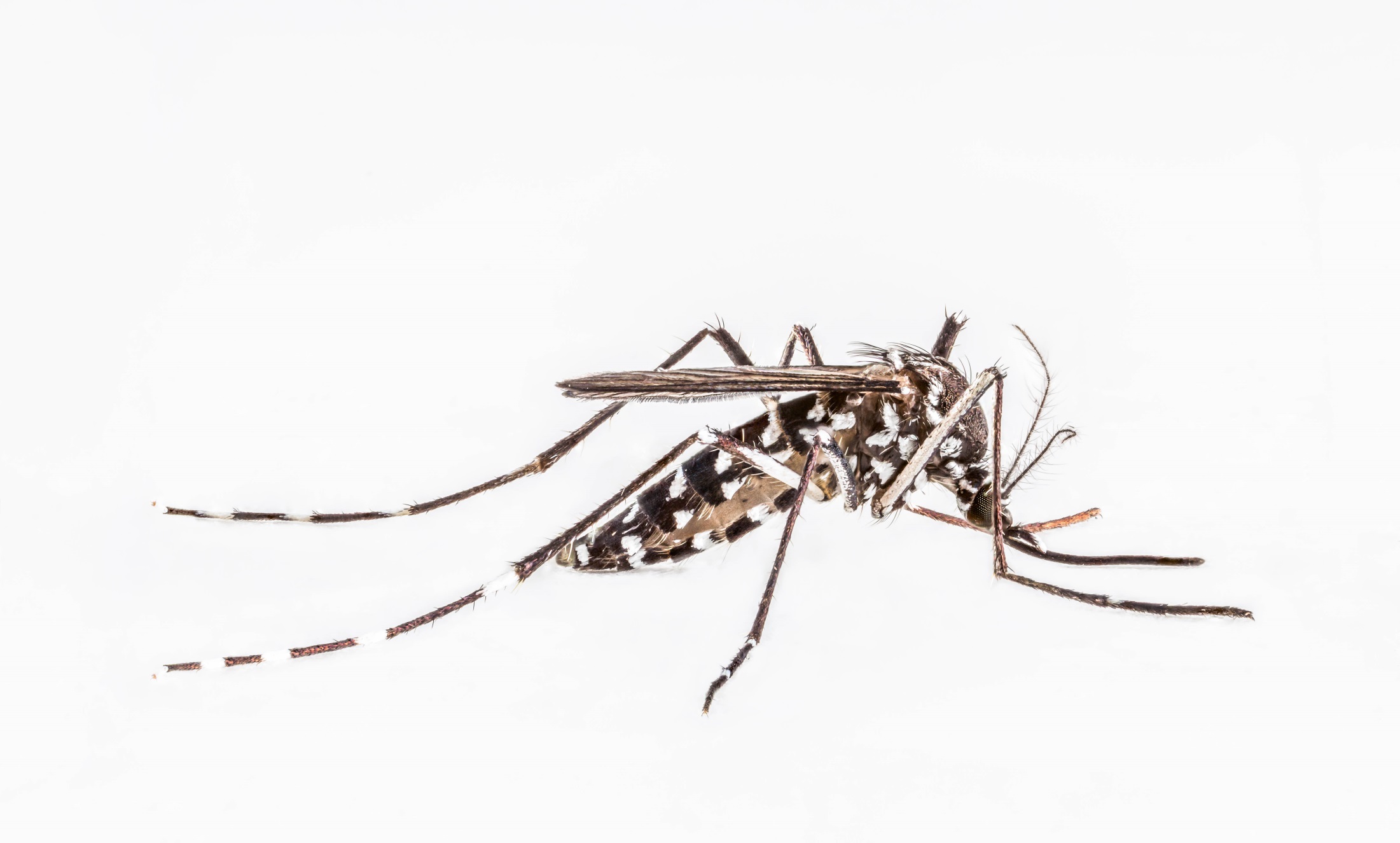 What are Insects?
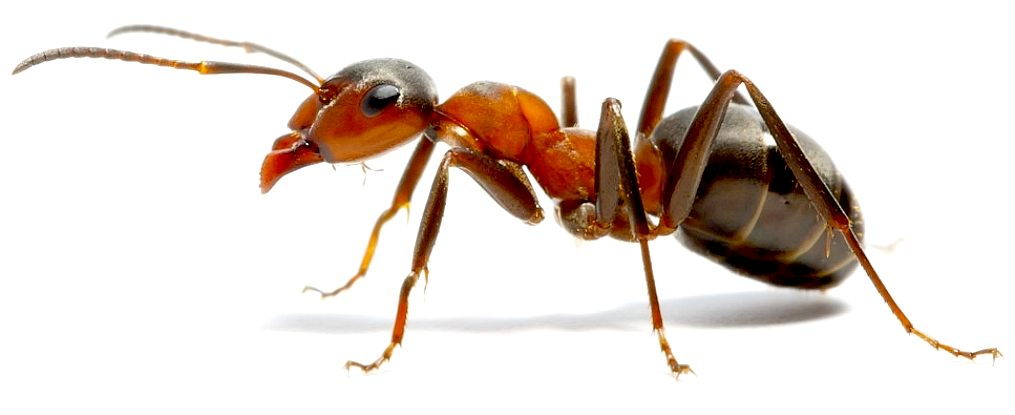 Insects have three body parts
A head
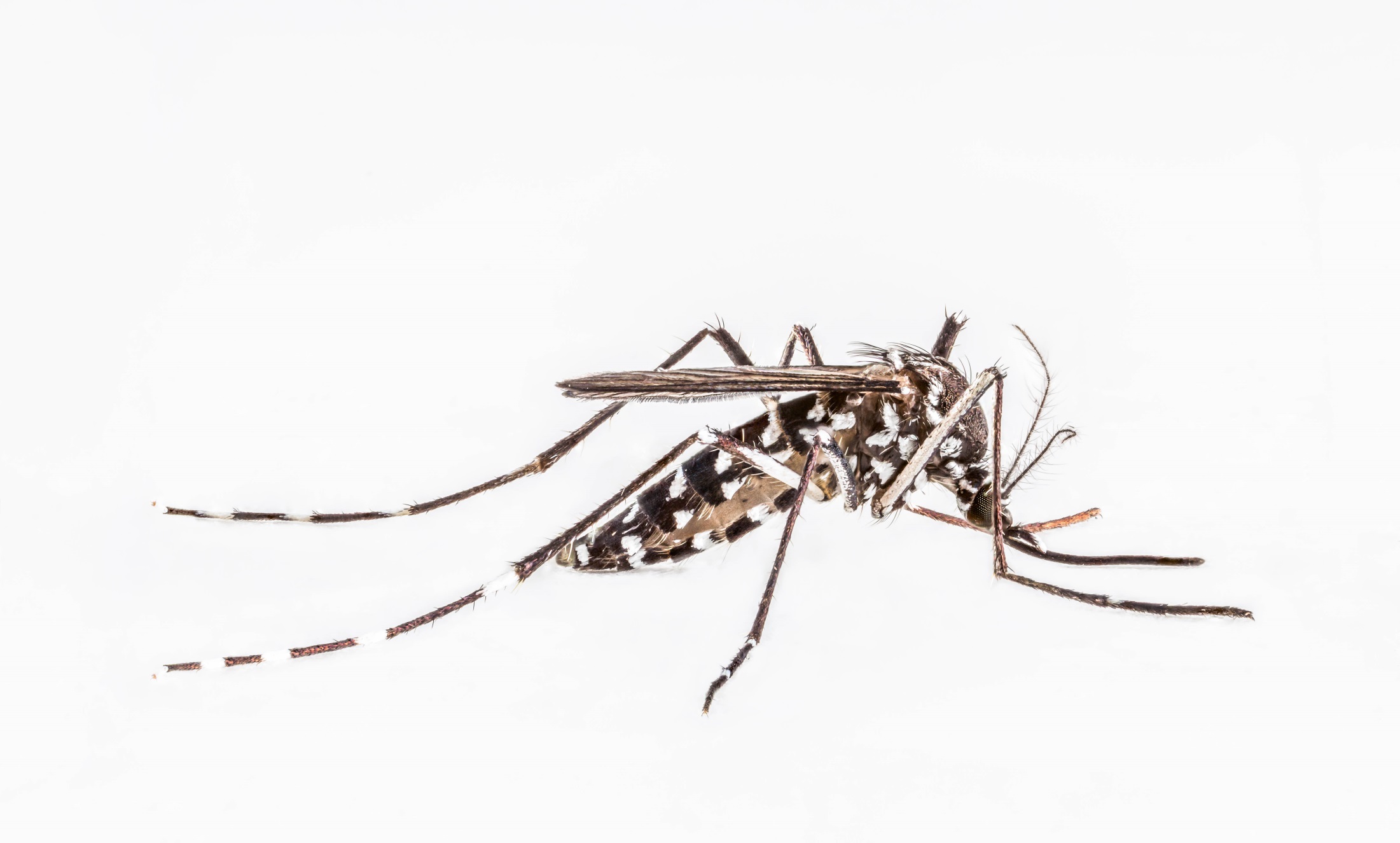 What are Insects?
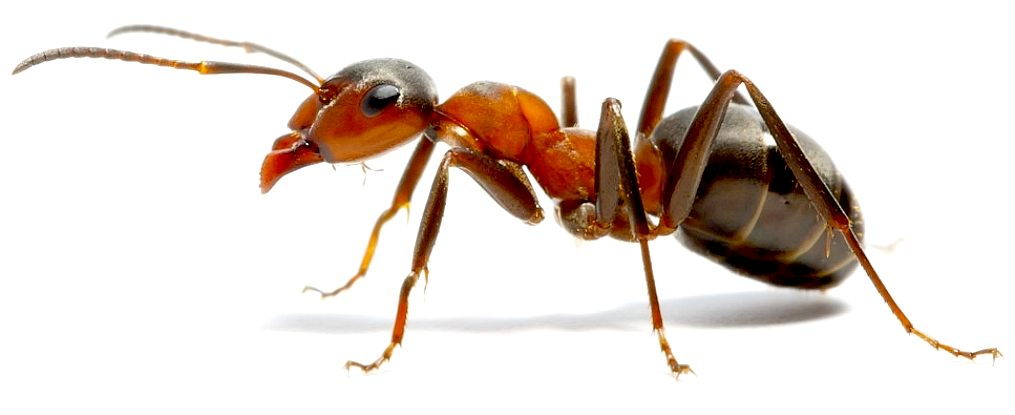 Insects have three body parts
a thorax
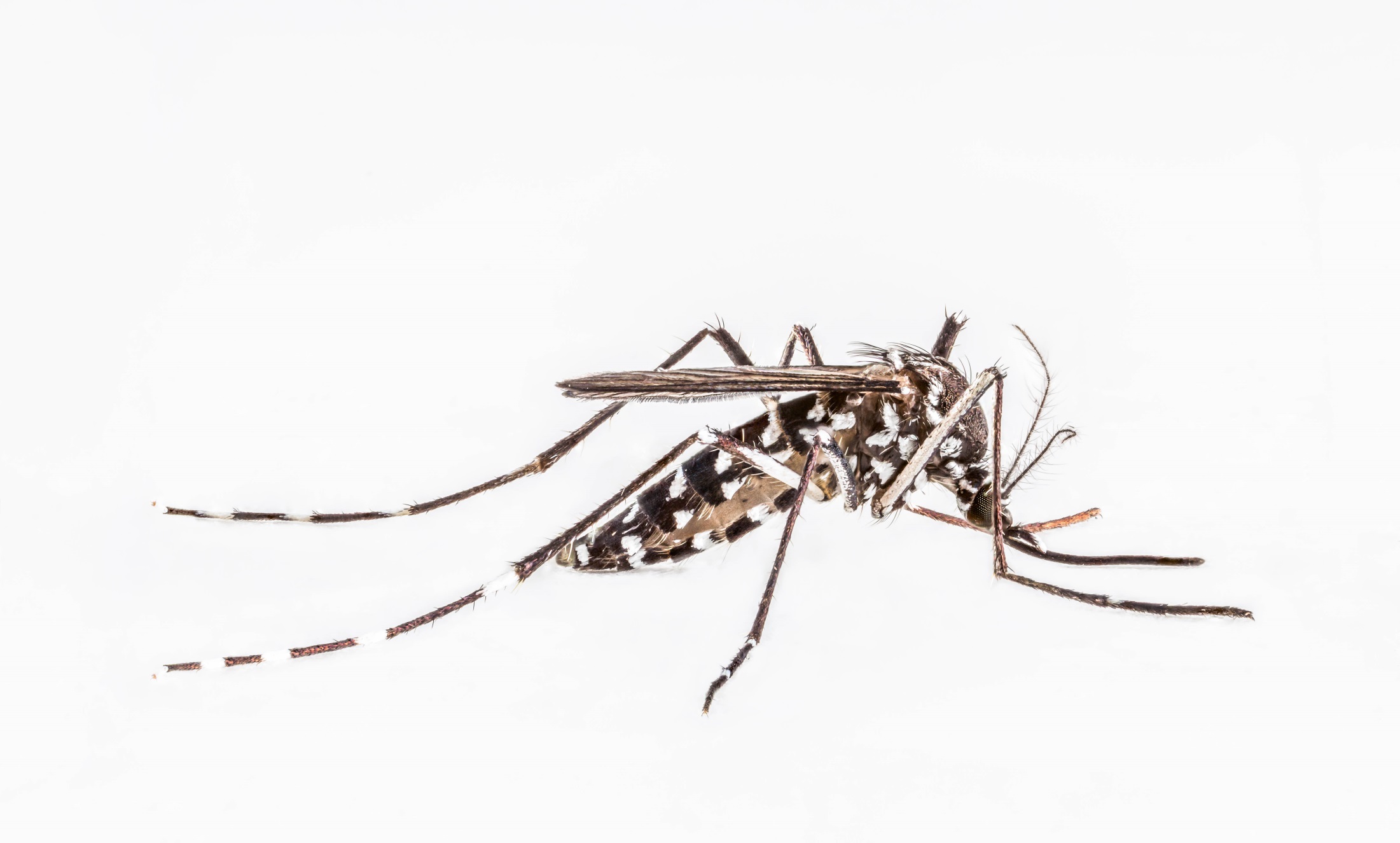 What are Insects?
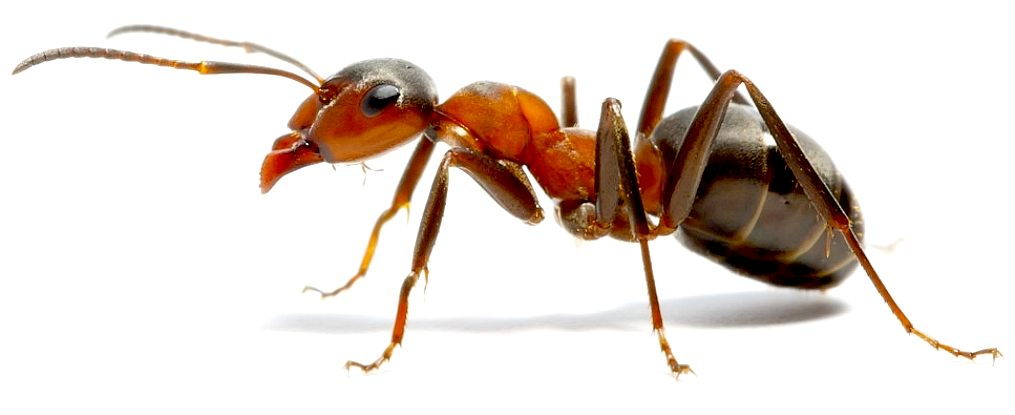 Insects have three body parts
and an abdomen
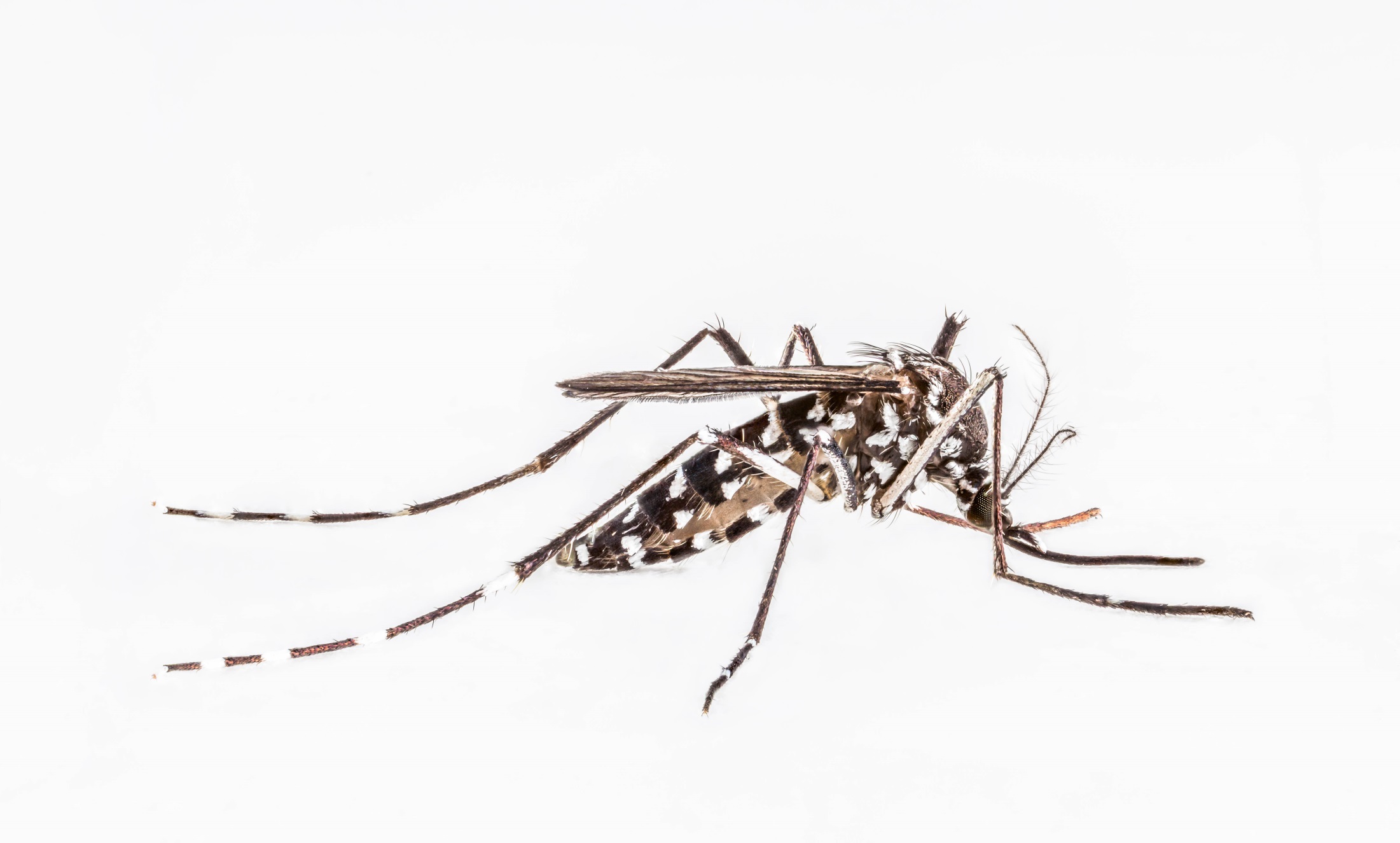 What are Insects?
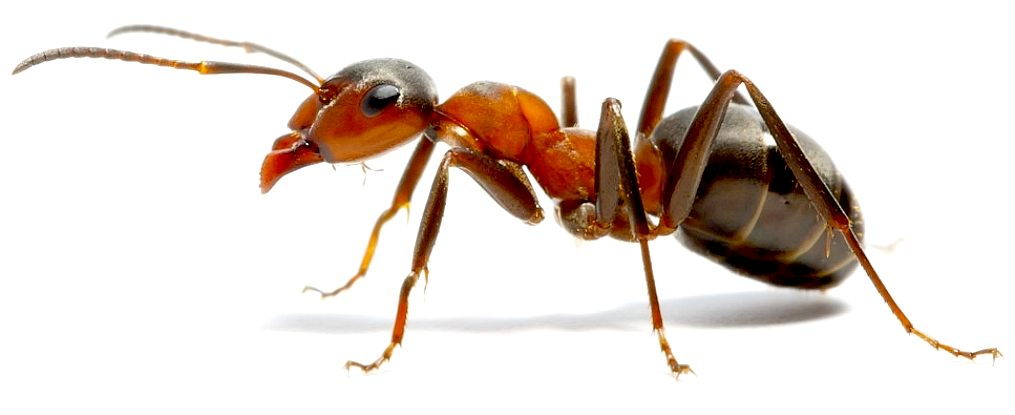 Insects have six legs
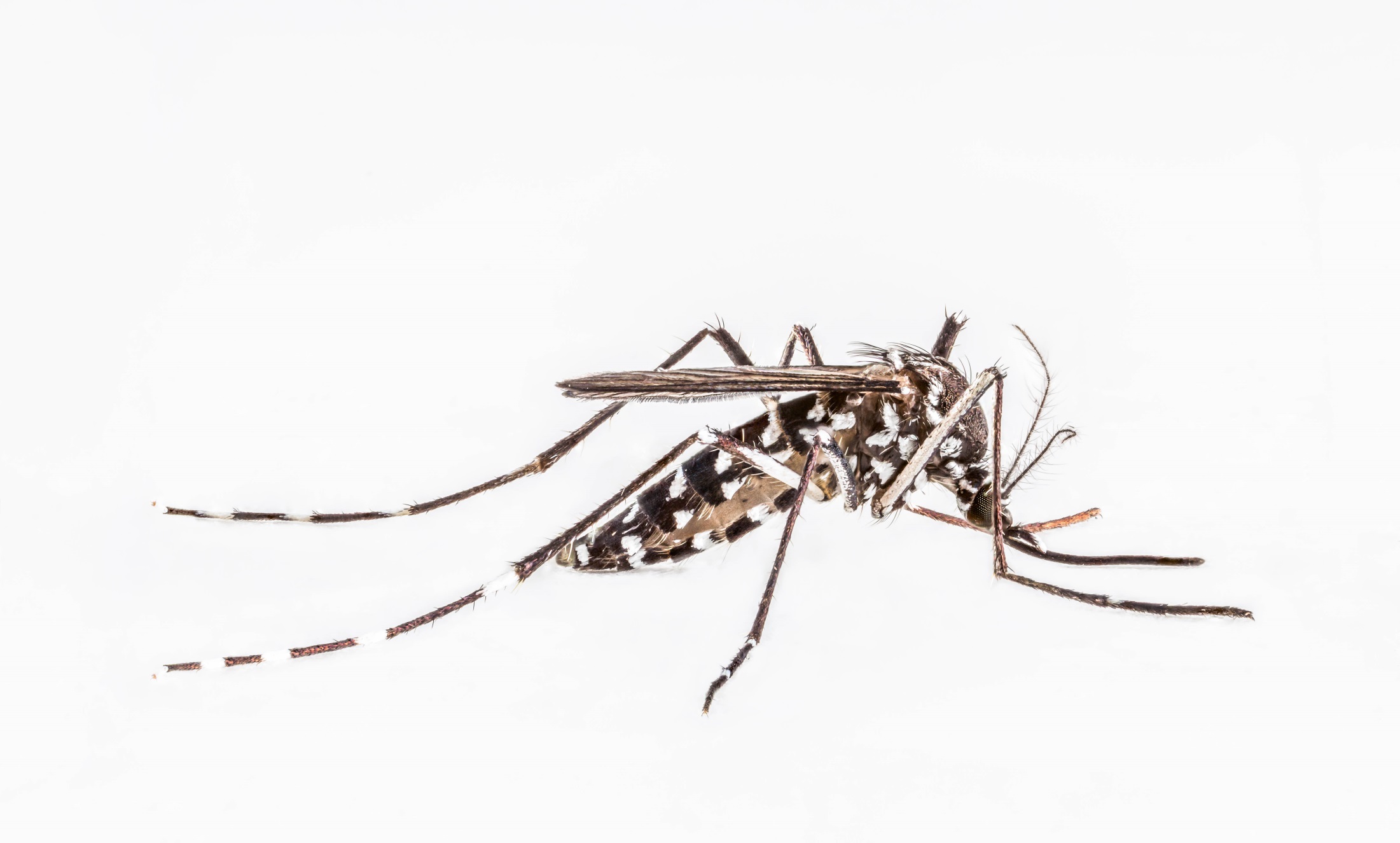 What Do Insects Need?
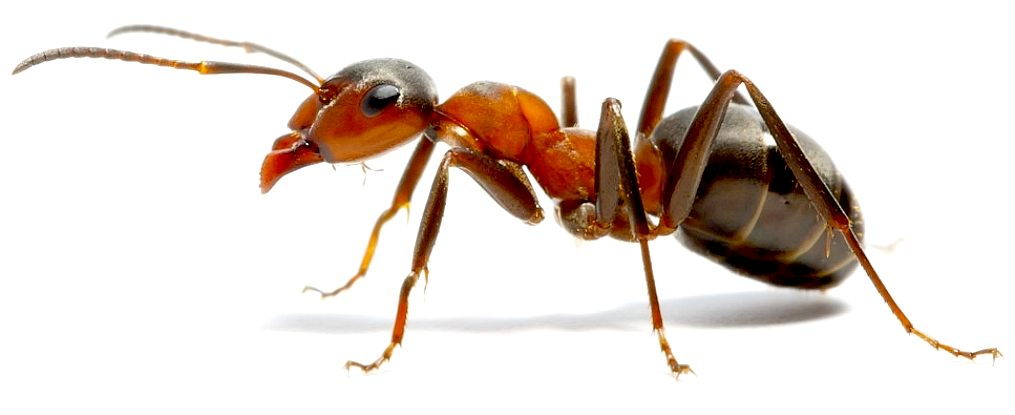 Insects have basic needs just like other animals,
and just like us!
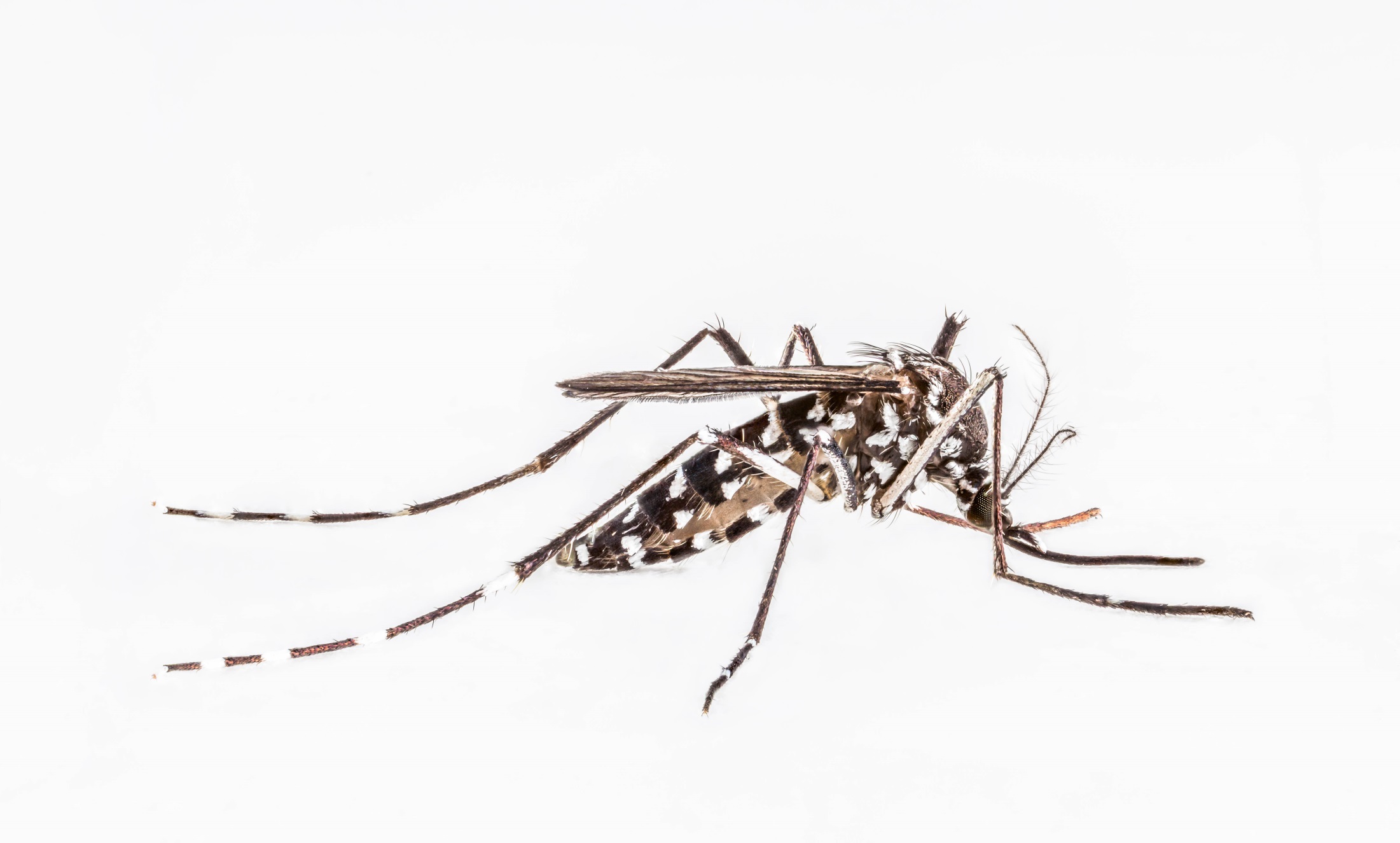 What Do Insects Need?
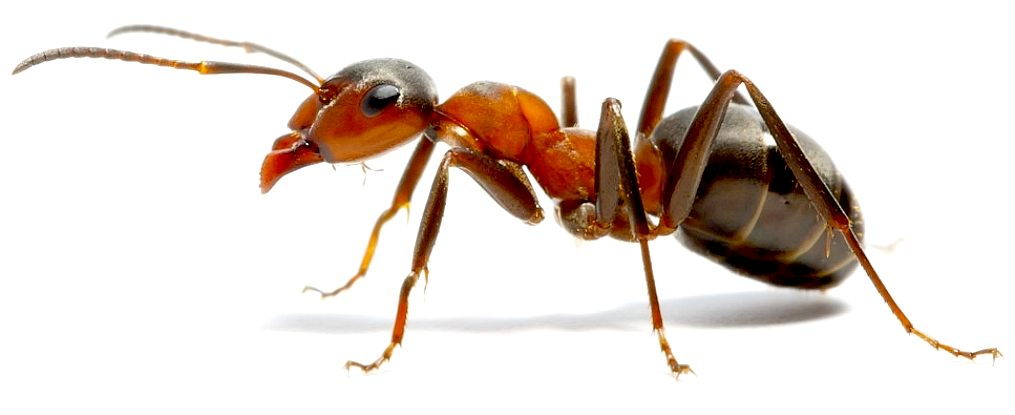 Insects need air, water, and food. Just like we do. They also need a place where their babies can grow.
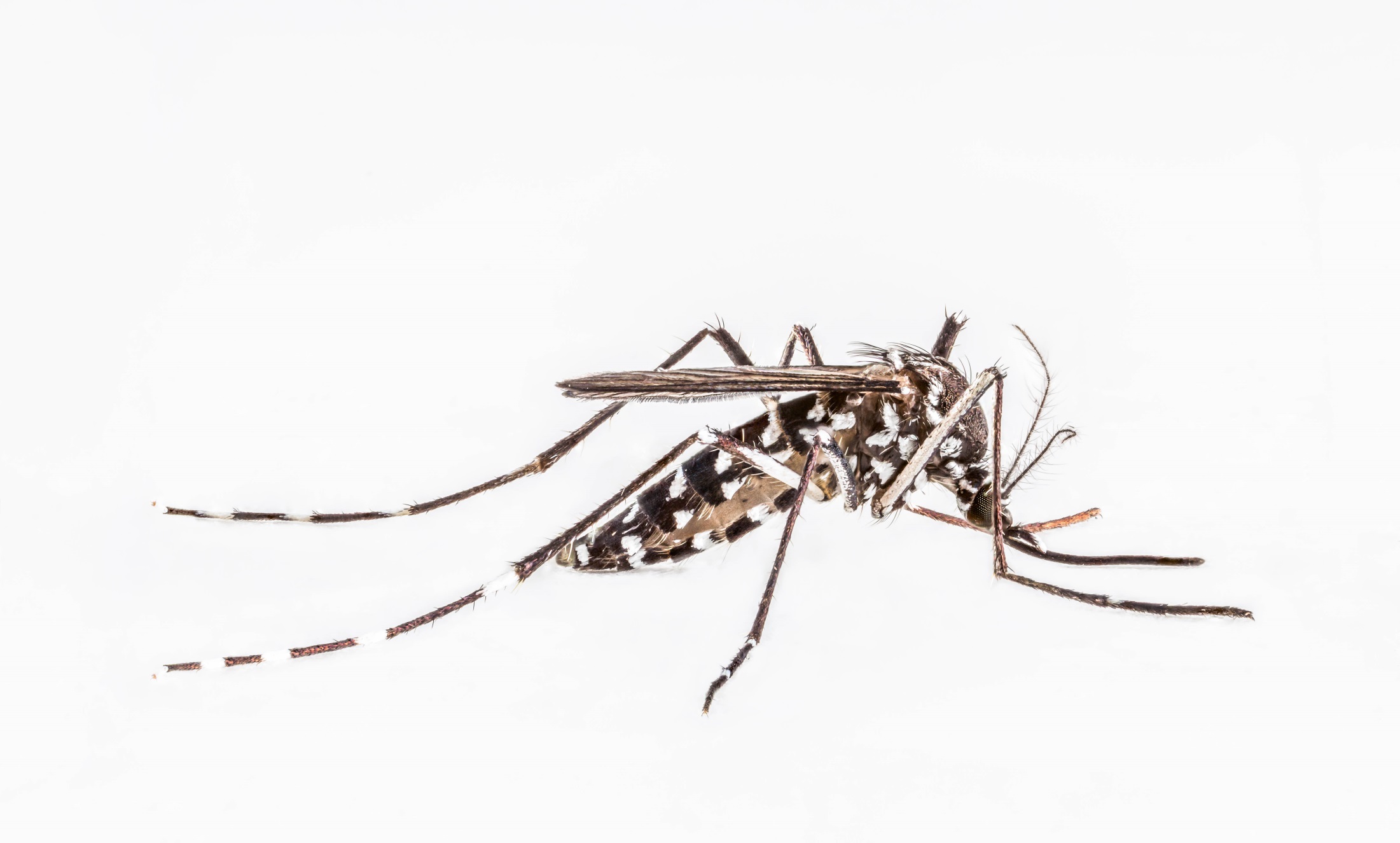 What Do Insects Need?
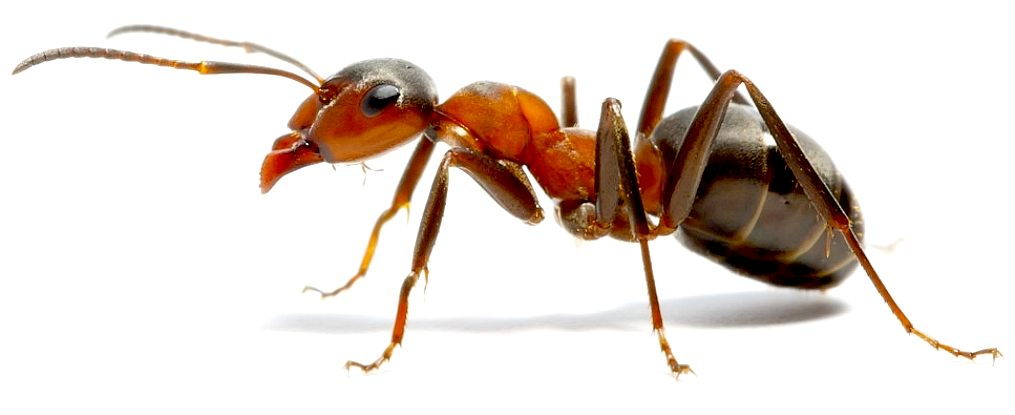 Each kind of baby insect has their own special needs.
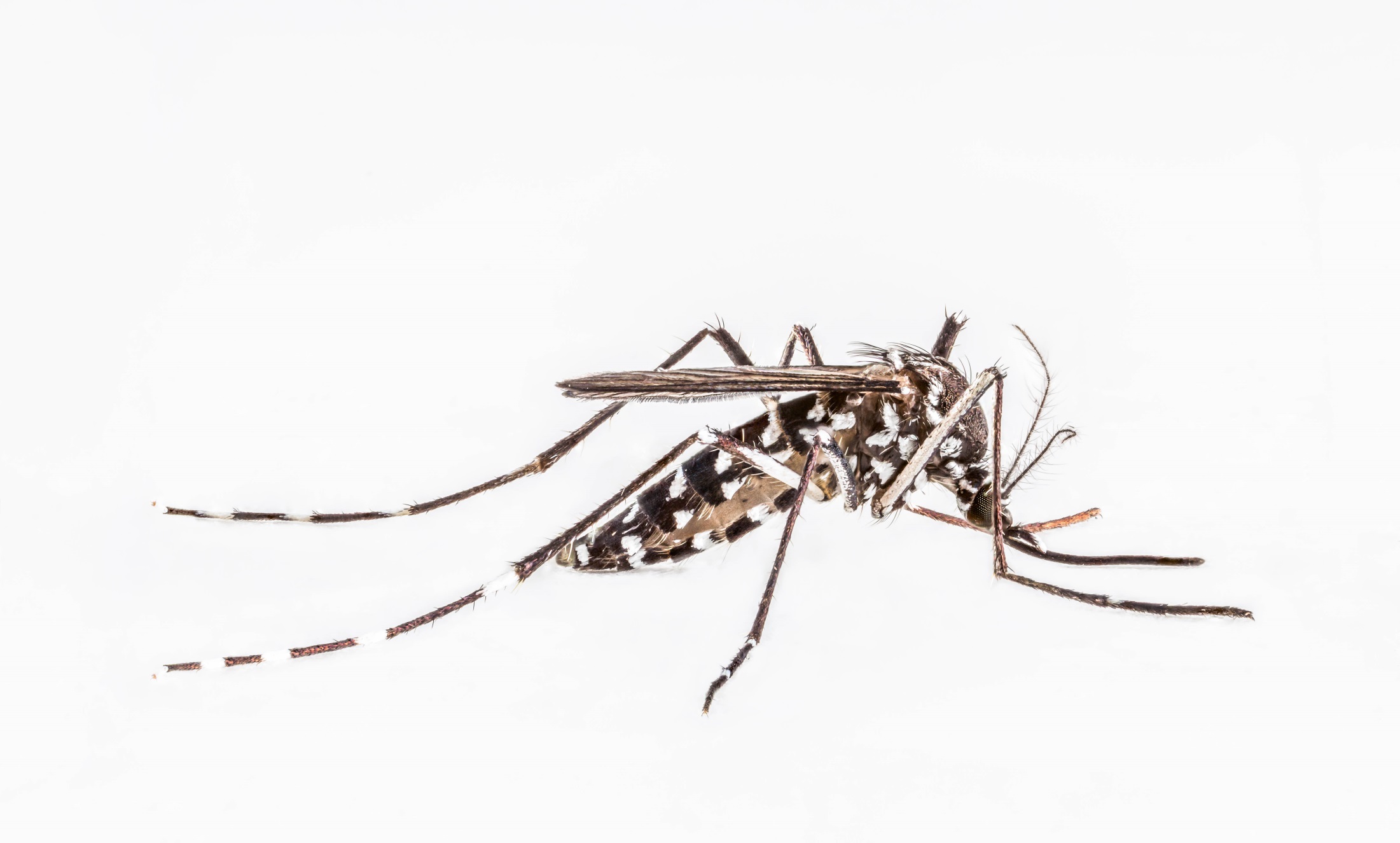 What Do Insects Need?
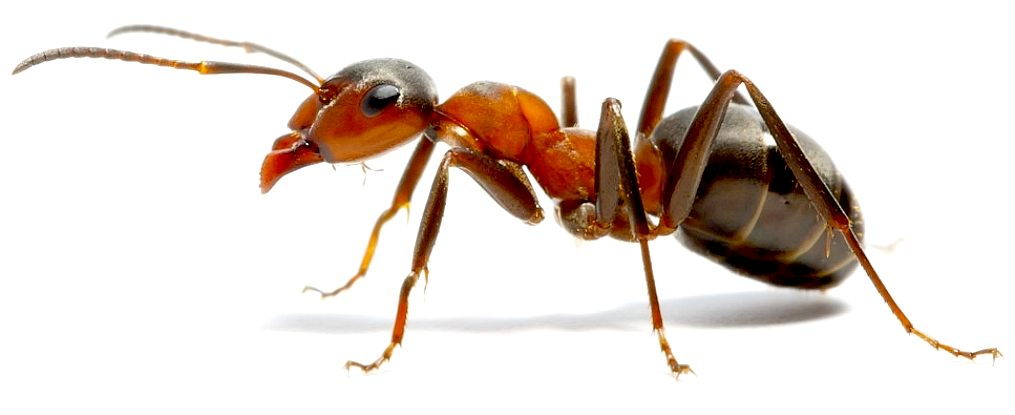 This is an ant. Baby ants are helpless and need a lot of care when they hatch. They live in an underground nest. Many adult ants care for them.
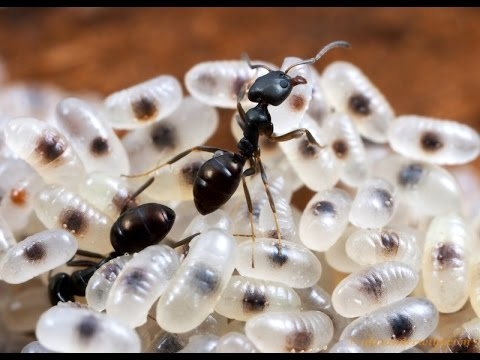 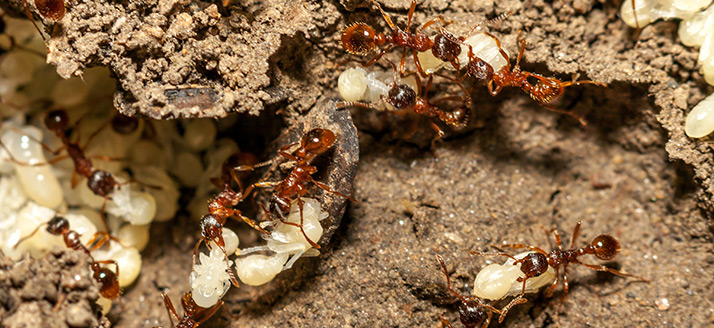 What Do Insects Need?
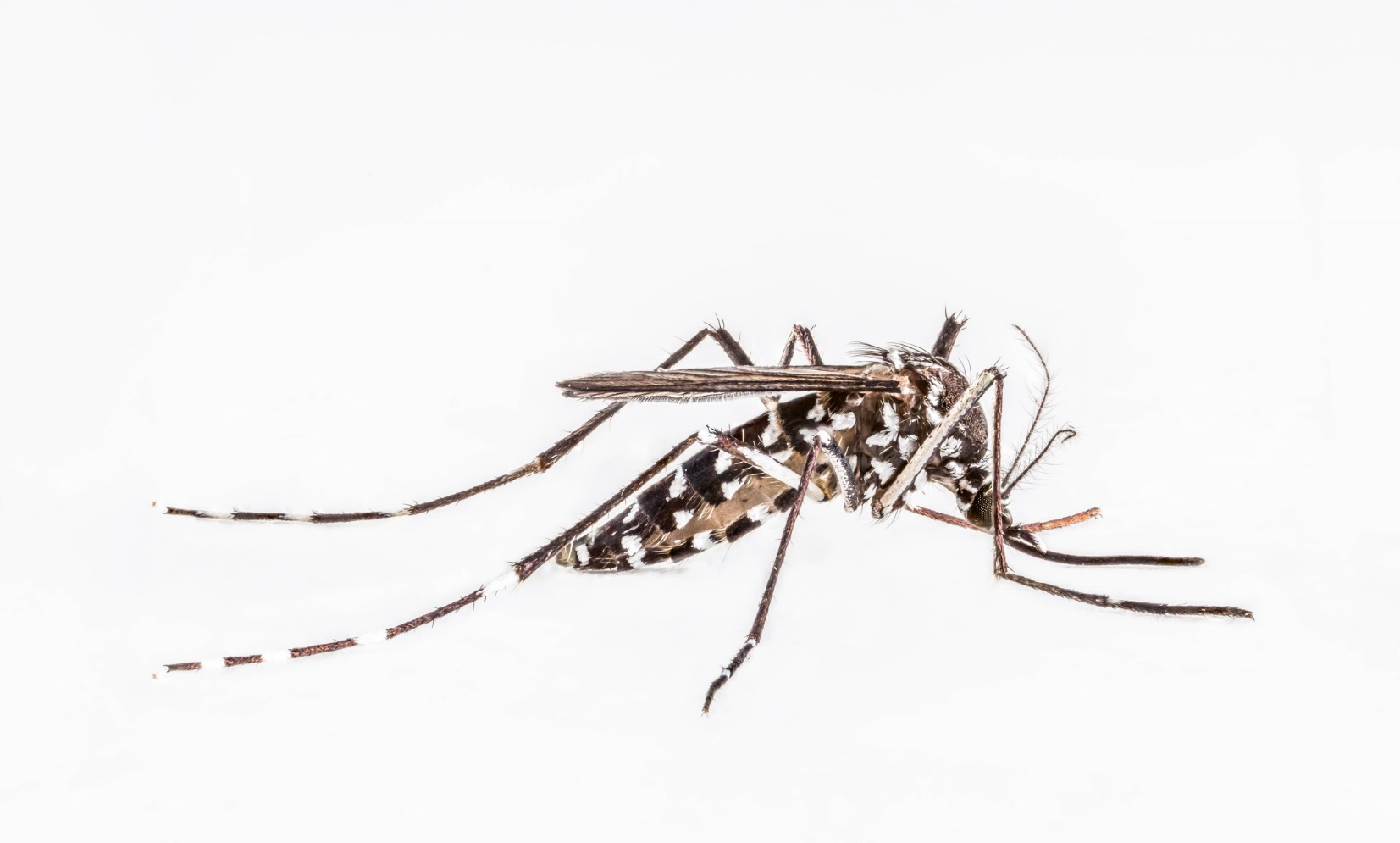 This is a mosquito. Baby mosquitoes can take care of themselves as soon as they hatch. But they must live in water where they can eat and grow. Without water they will quickly dry up and die.
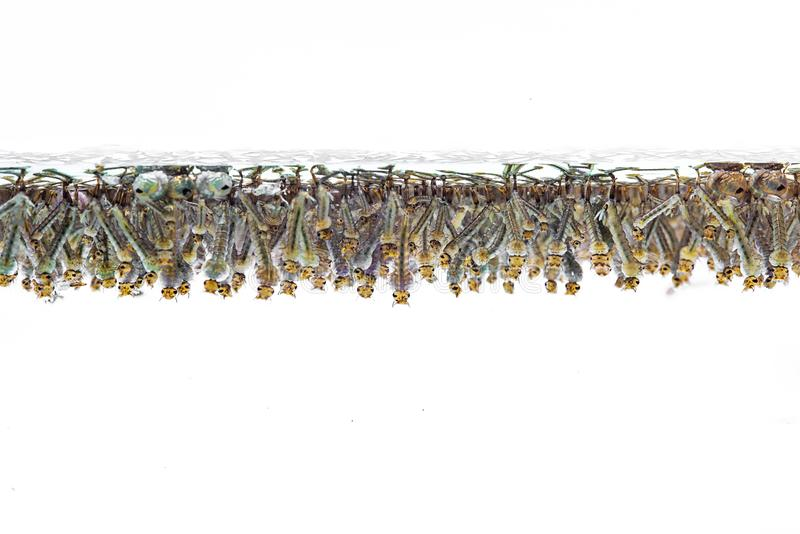 How Insects Grow
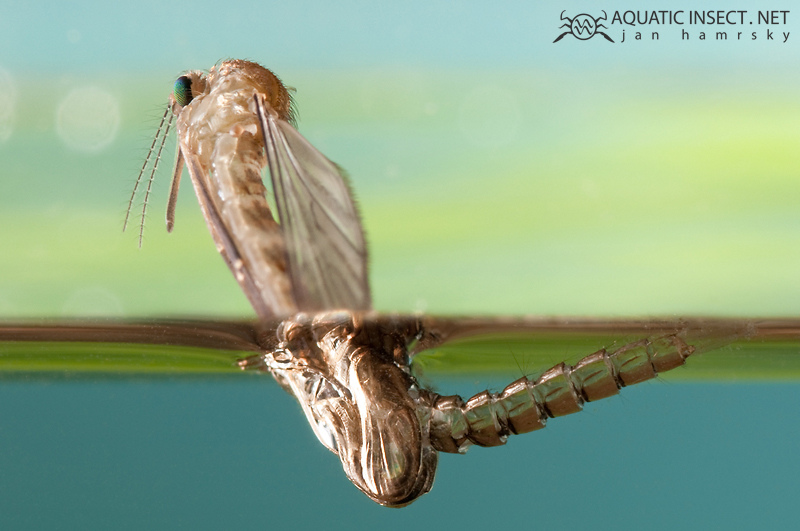 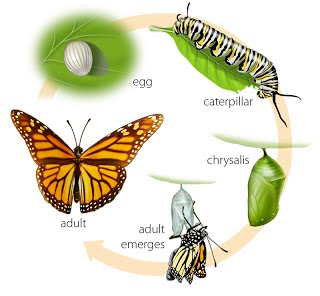 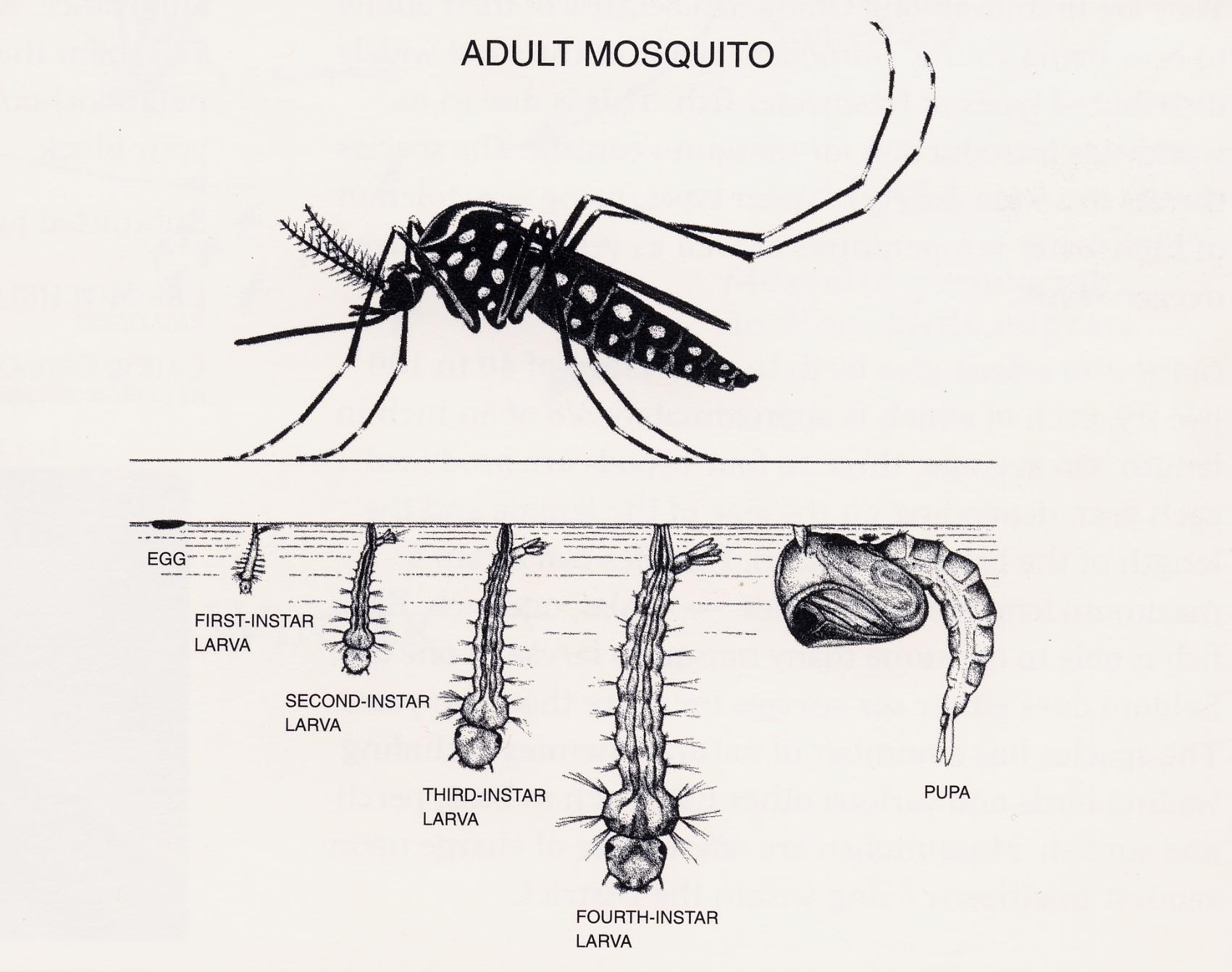 larva
Butterflies and mosquitoes: “complete,” baby called a larva, doesn’t eat as a pupa.
Adult mosquito emerges from pupa with wings!
Pupa case!
pupa
Mosquitoes have 4 larval instars
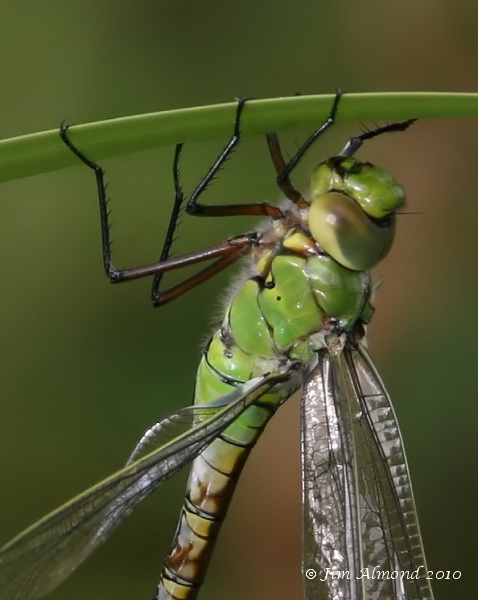 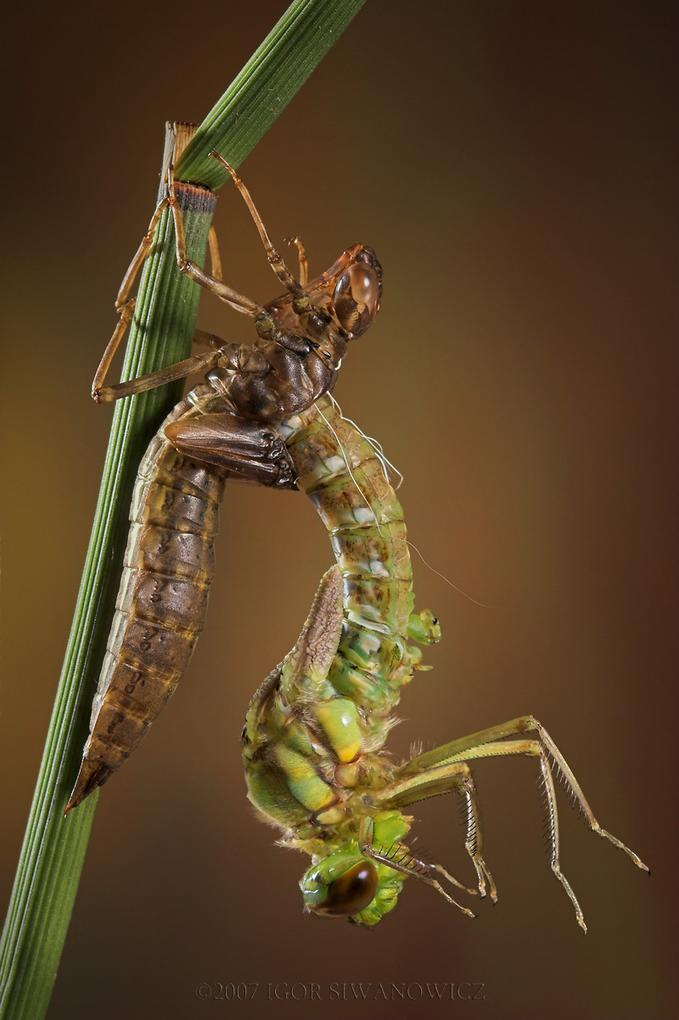 The adult dragonfly’s wings are almost dry!
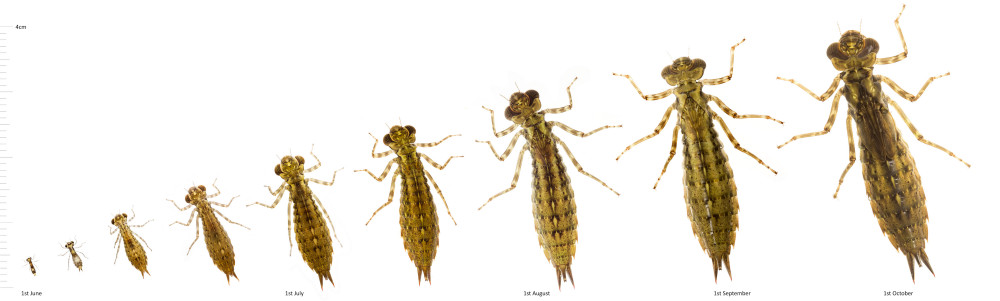 Dragonfly: “Incomplete,” no pupa stage, baby called a “nymph.” Each stage between molts is called an instar!
Adult emerging
Insects with “complete” life cycles stop eating when they start to turn into adults, but other kinds of insects don’t do that. Those with “incomplete” life cycles are active and eating right up until they shed their last baby exoskeleton. What wiggles out is an adult insect. Each stage between molts is called an instar. Some insects move from a life in the water to a life on land (or in the air)!
Are You My Mommy?
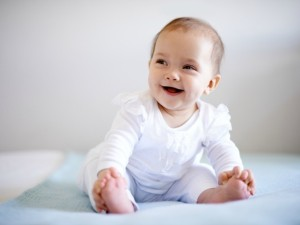 You looked a lot like this when you were a baby…Can you match these other babies to their mommies?
“I must have water to grow – but not for long! Then, watch out! I’ll bite!”
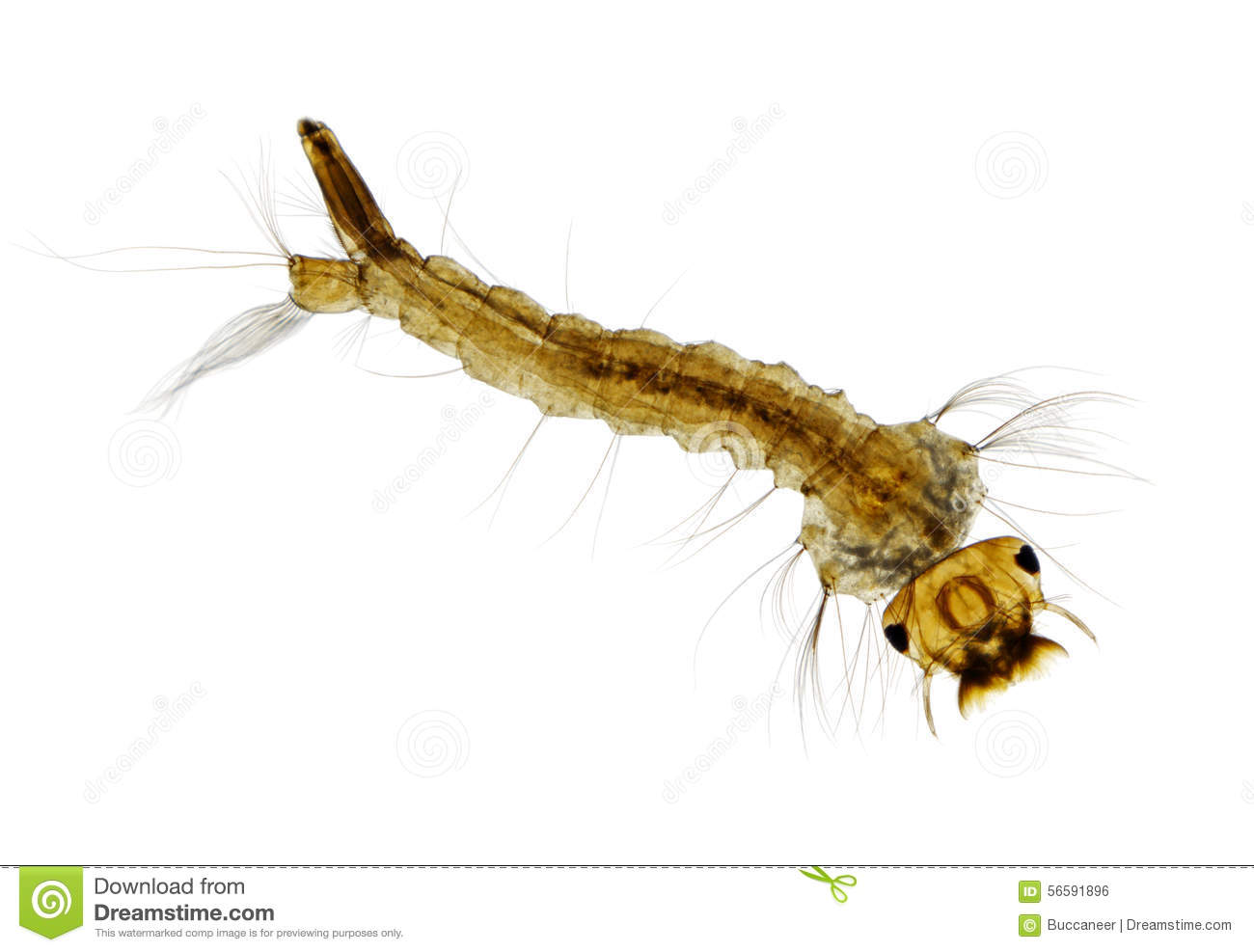 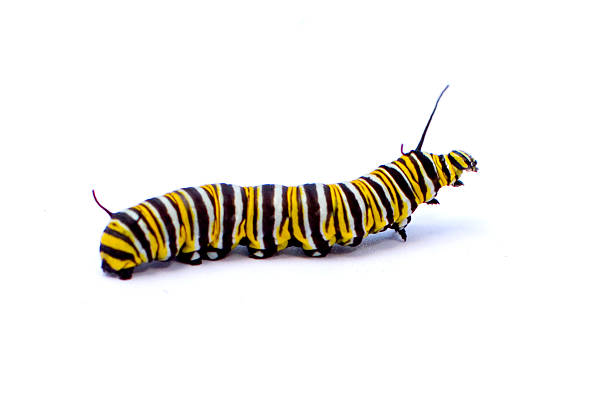 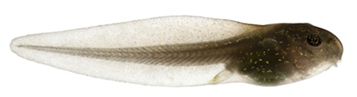 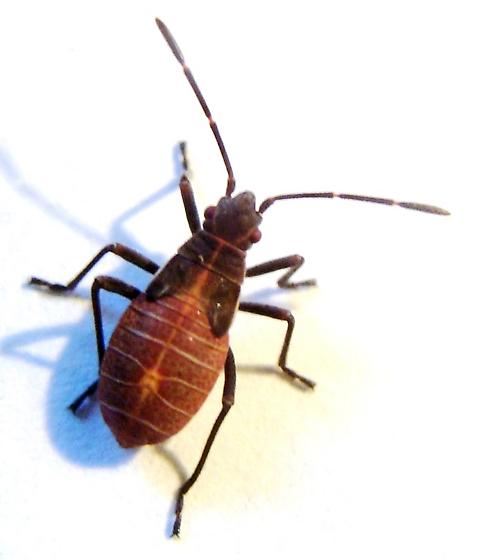 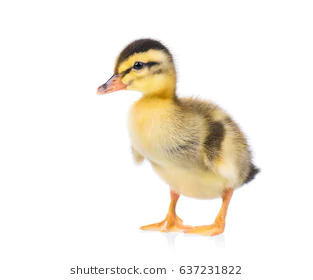 “I eat all my vegetables and take a long nap so I can grow up to be big and beautiful!”
“Soon I will be hopping along!”
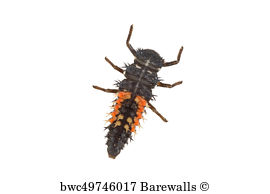 “I am a true bug, not by name only! When I grow up, my wings will cross to form a triangle and an “X” across my back.”
“Some day I will grow wings and fly away home!”
“I can float in water!”
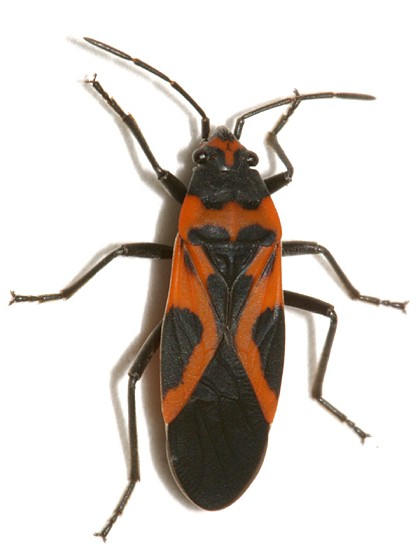 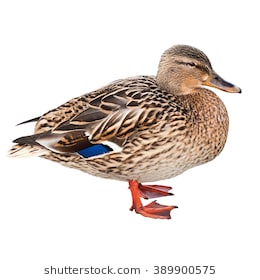 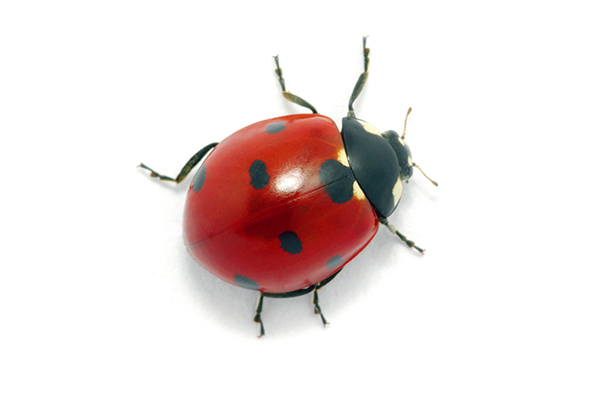 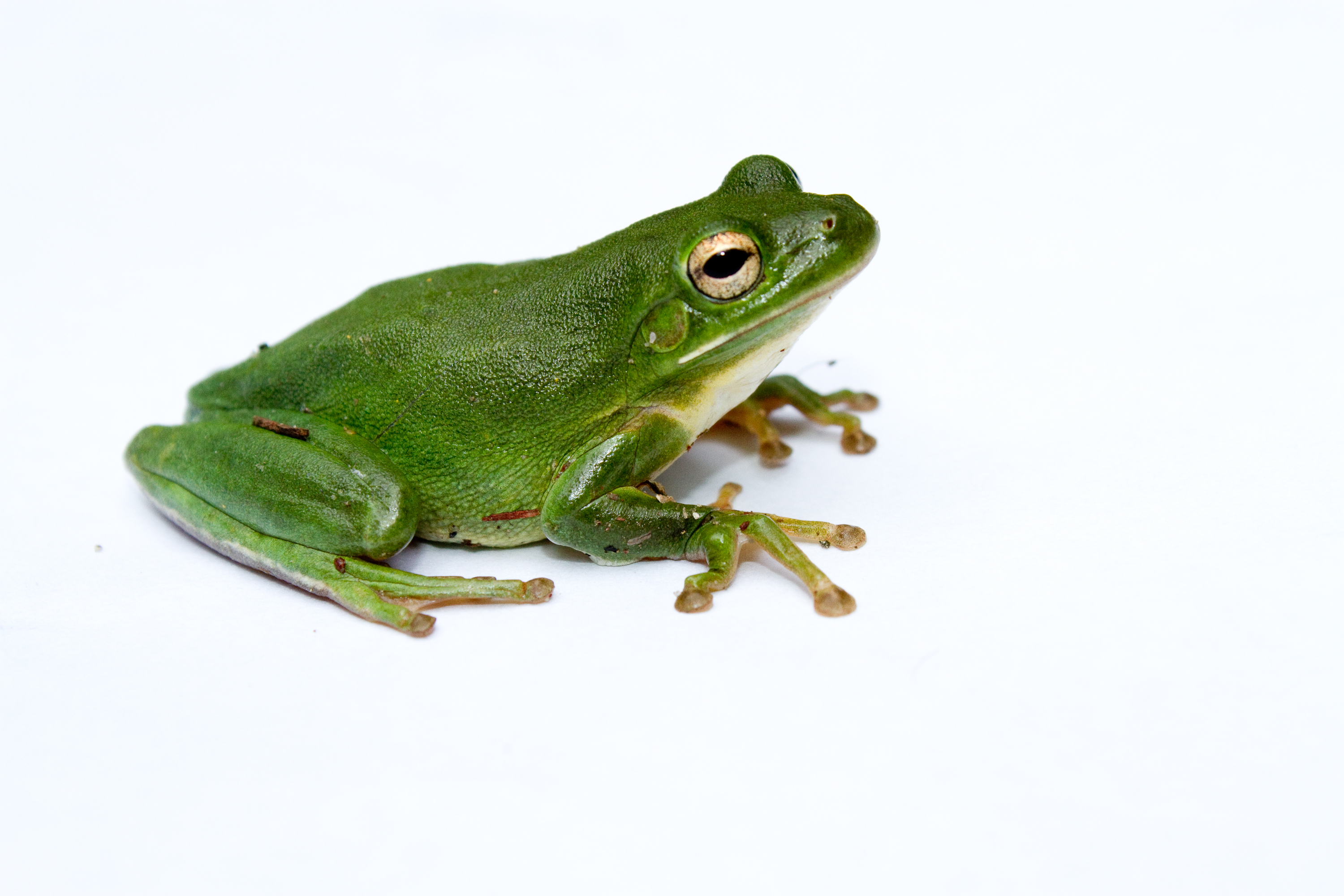 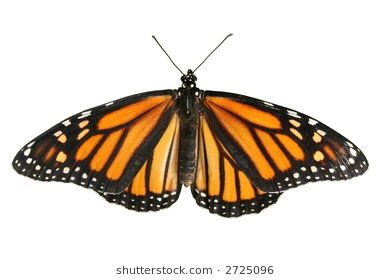 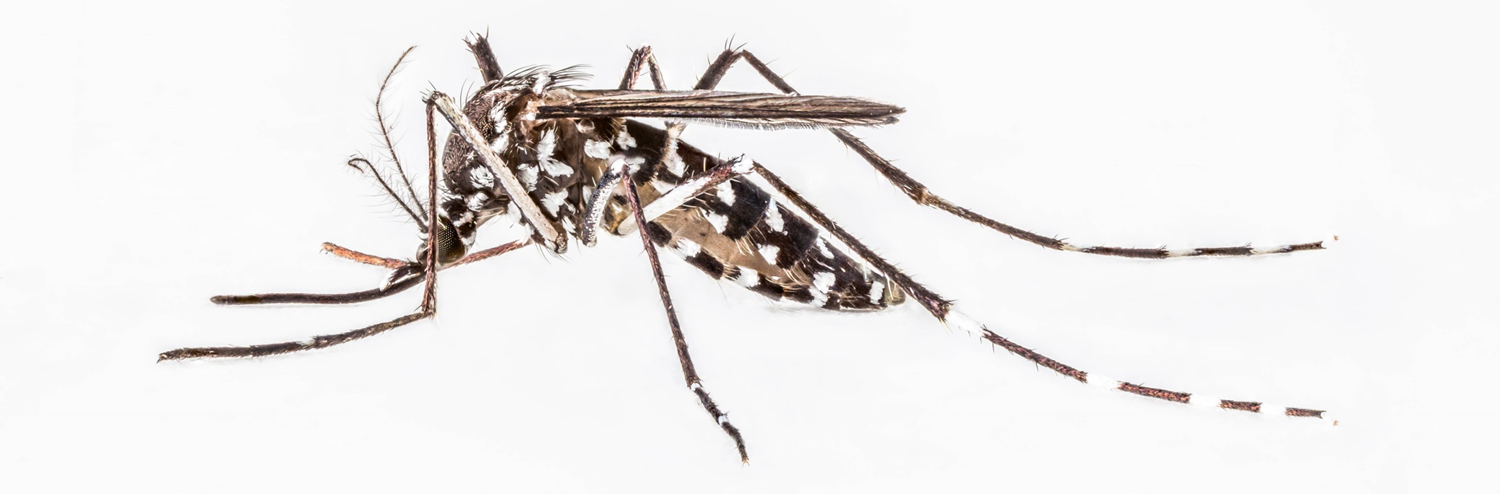 plant bug
lady bug
mosquito
butterfly
duck
frog
All animals grow! Insects, too! Some babies look like their parents, but some can look very different – all will grow up to look like their parents! The babies give you a hint at what they will grow up to be…match the baby and to its mommy!
Are You My Mommy?
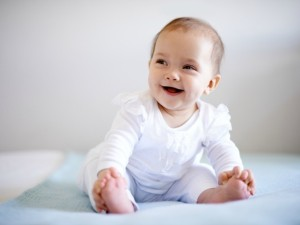 You looked a lot like this when you were a baby…Can you match these other babies to their mommies?
“I must have water to grow – but not for long! Then, watch out! I’ll bite!”
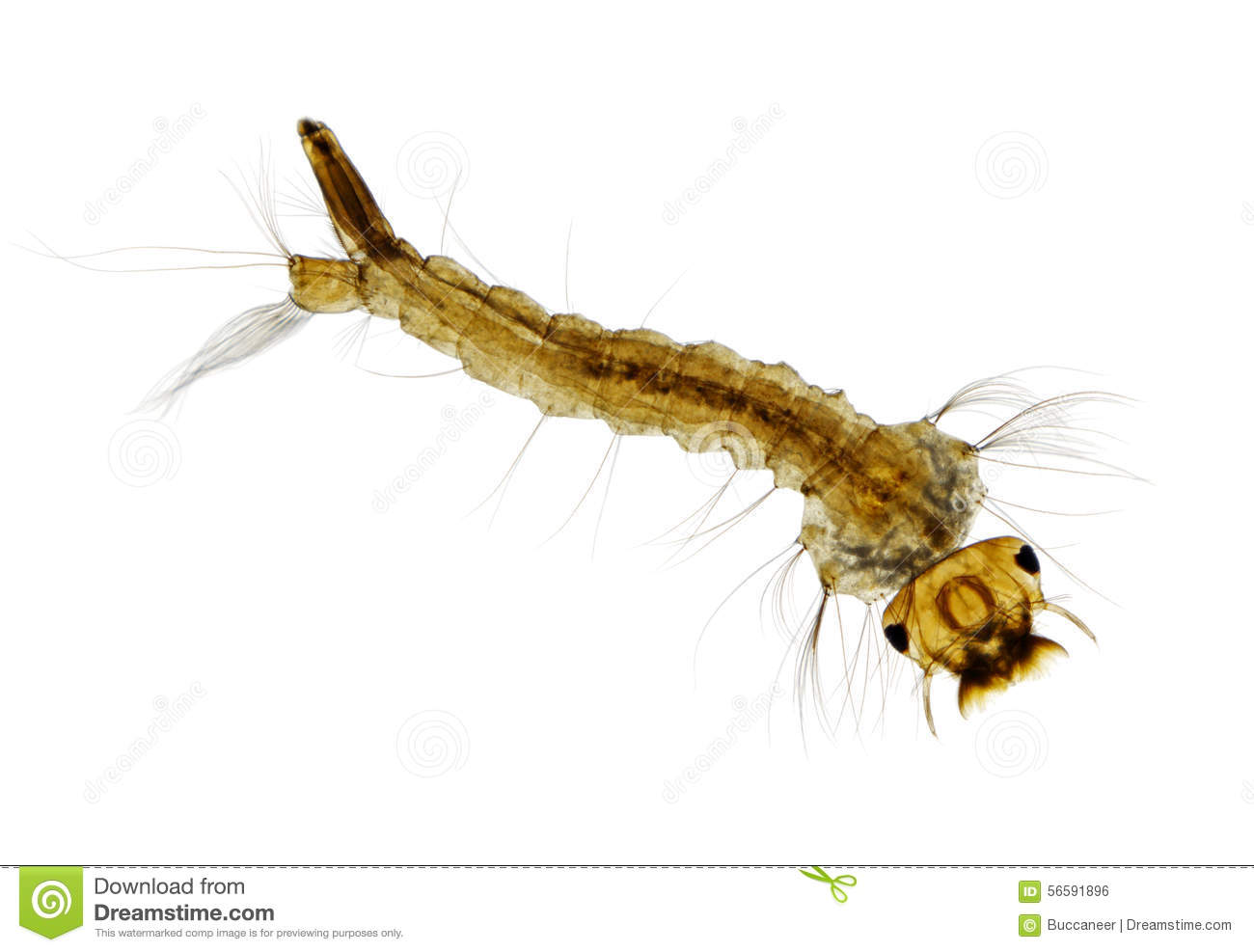 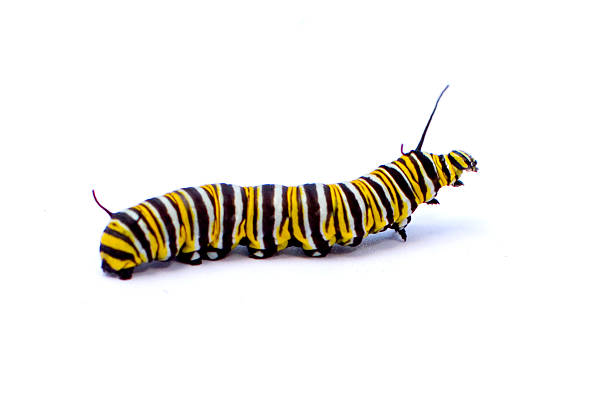 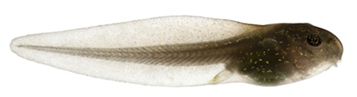 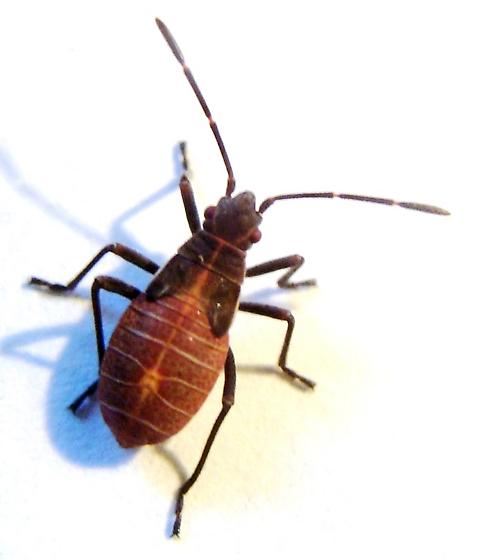 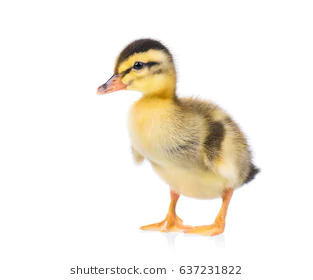 “I eat all my vegetables and take a long nap so I can grow up to be big and beautiful!”
“Soon I will be hopping along!”
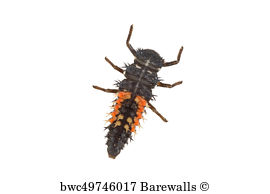 “I am a true bug, not by name only! When I grow up, my wings will cross to form a triangle and an “X” across my back.”
“Some day I will grow wings and fly away home!”
“I can float in water!”
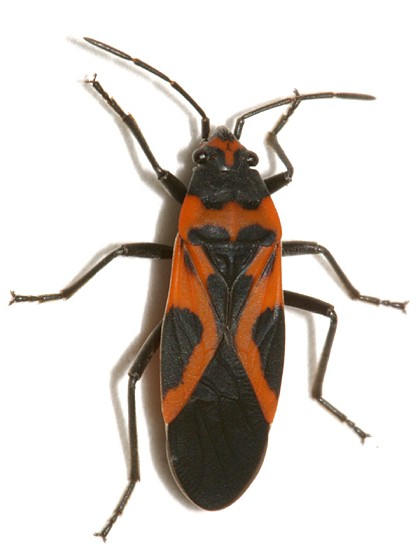 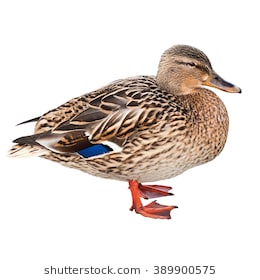 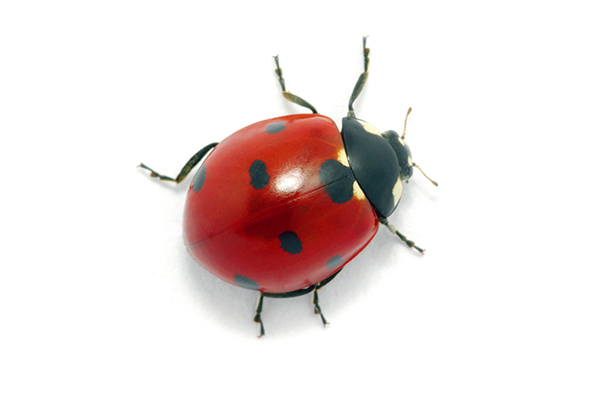 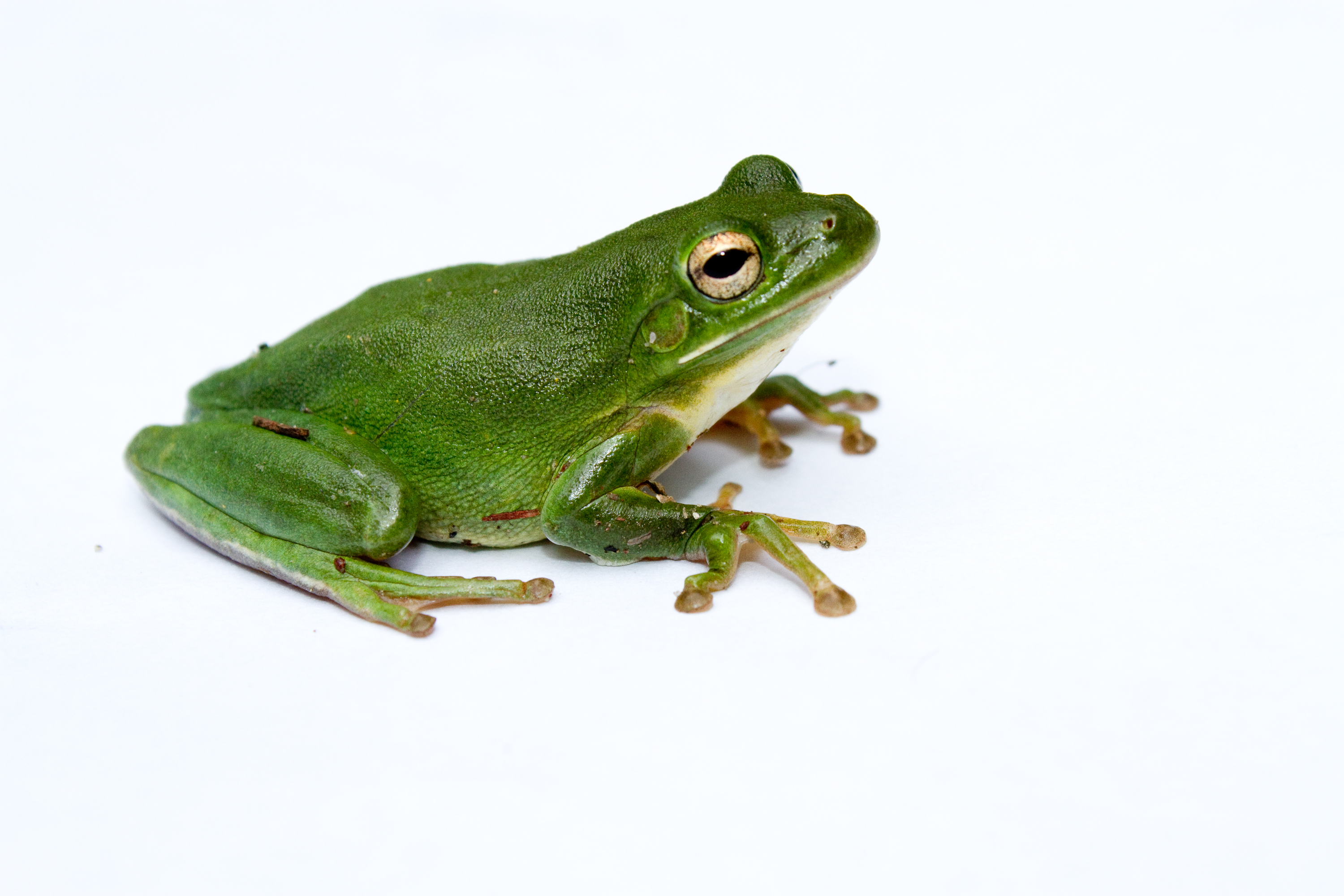 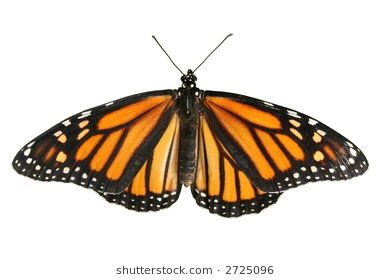 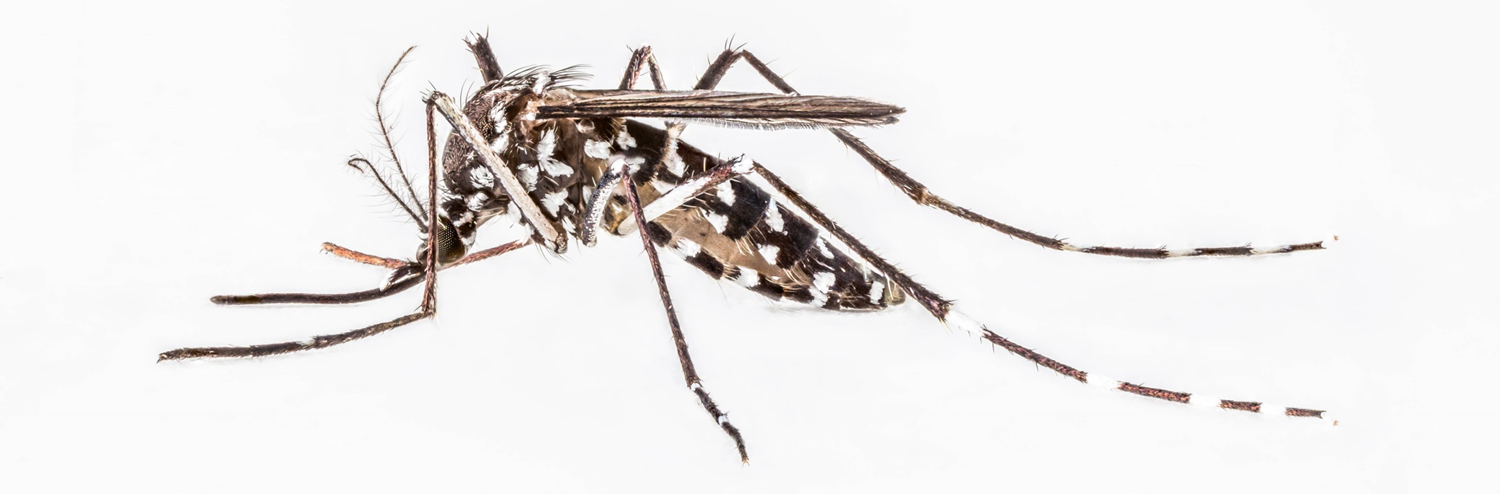 plant bug
lady bug
mosquito
butterfly
duck
frog
All animals grow! Insects, too! Some babies look like their parents, but some can look very different – all will grow up to look like their parents! The babies give you a hint at what they will grow up to be…match the baby and to its mommy!
Can you find the insects?
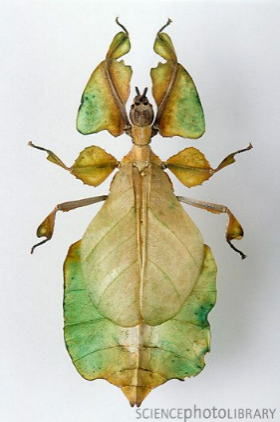 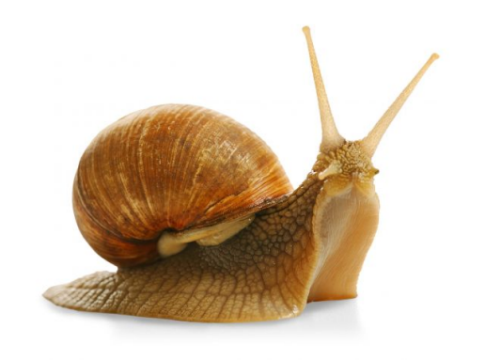 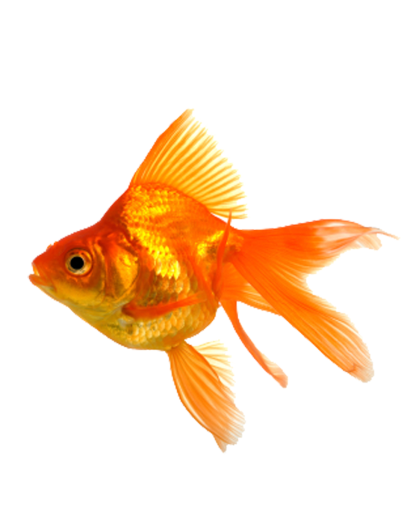 5
1
2
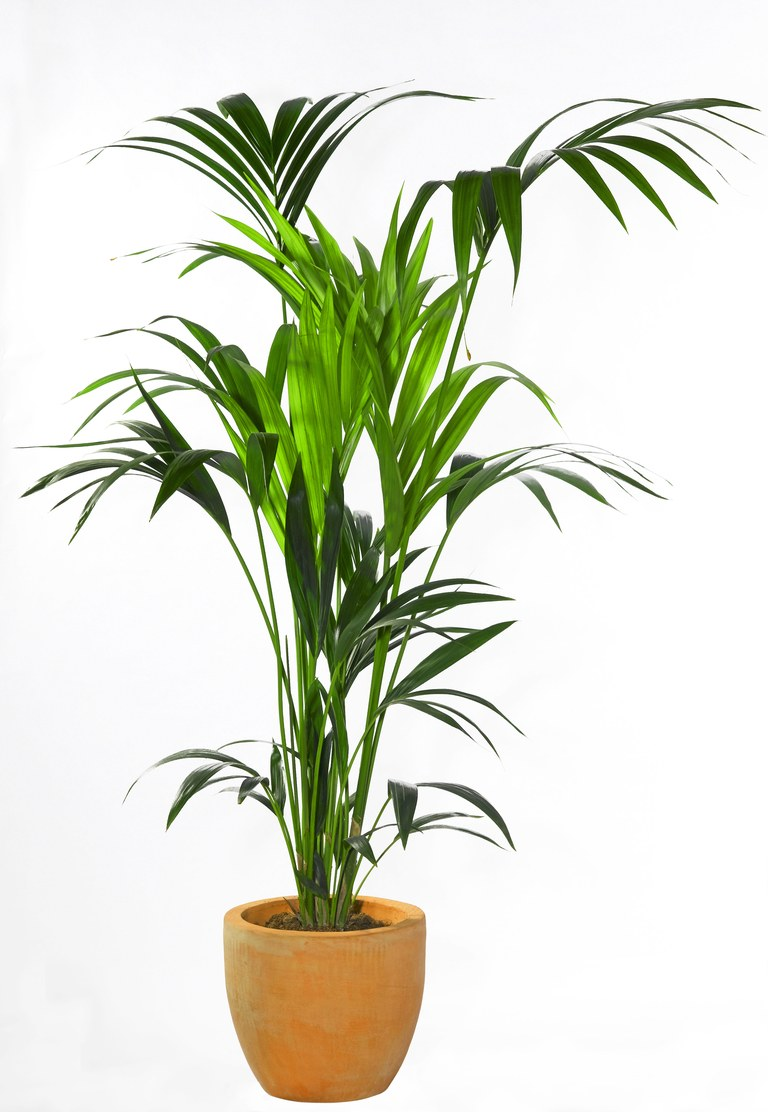 3
4
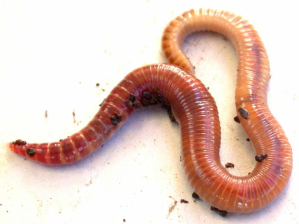 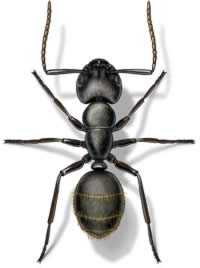 6
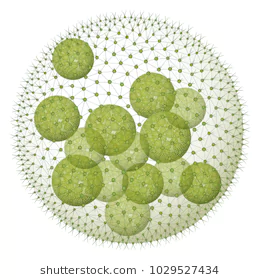 7
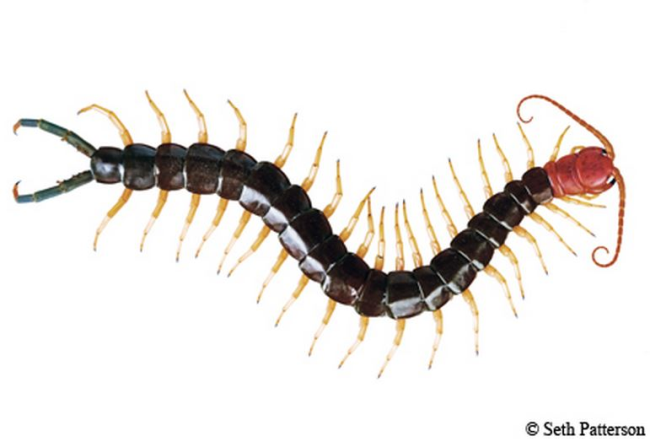 9
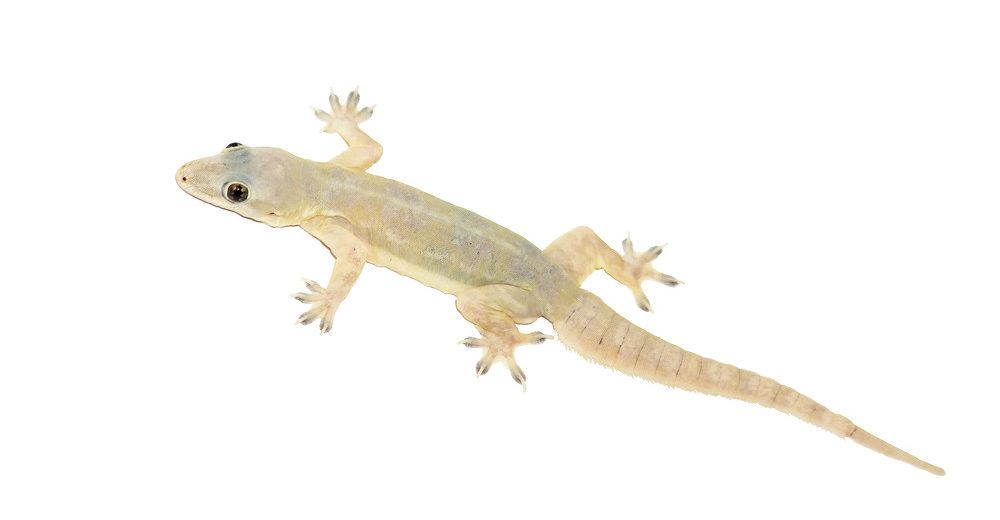 8
13
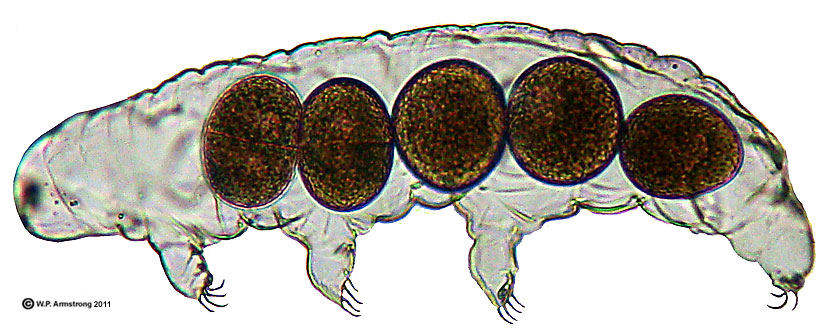 12
10
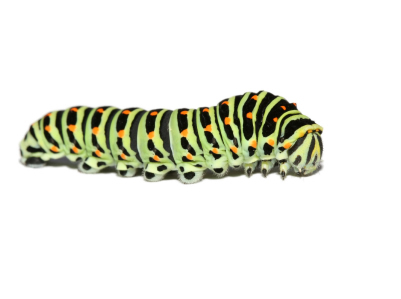 11
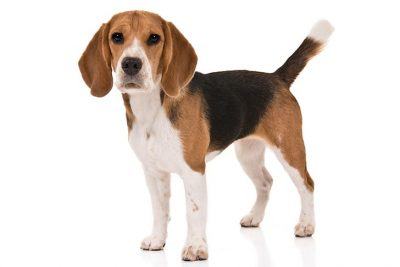 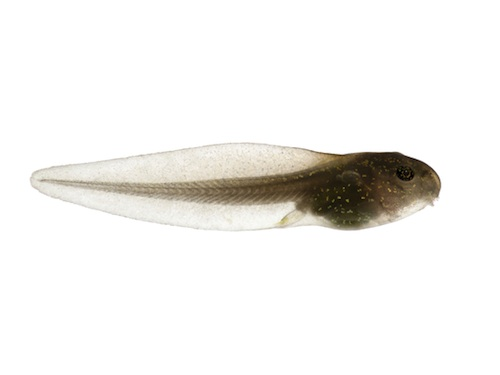 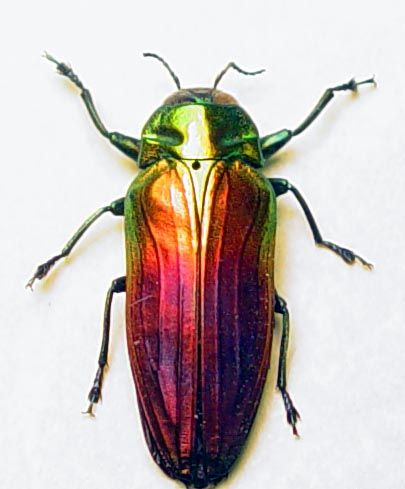 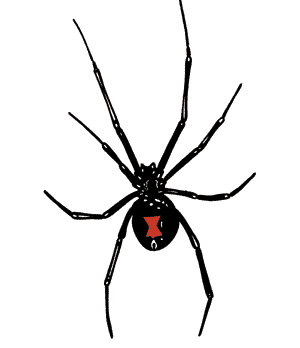 18
16
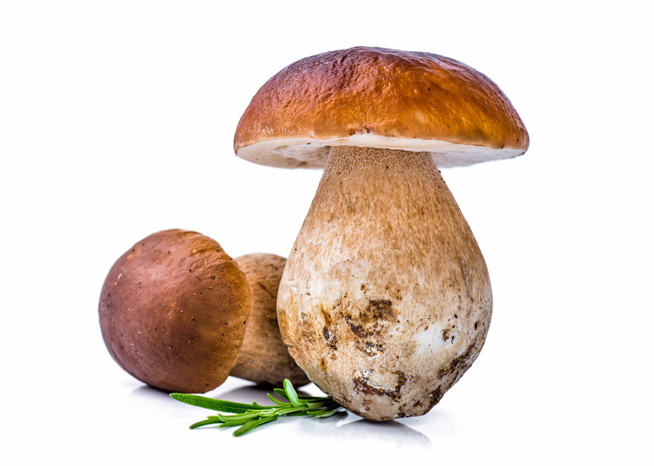 15
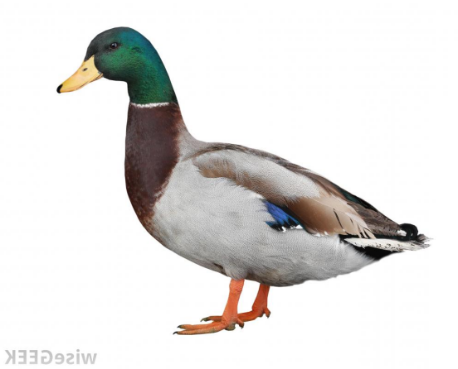 17
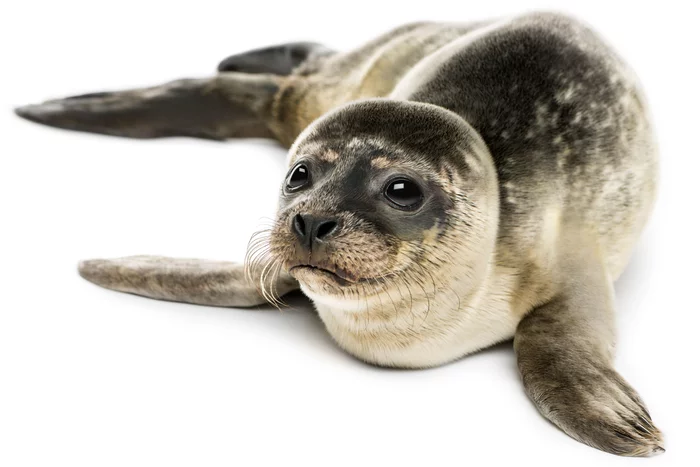 14
[Speaker Notes: Look at the pictures pick the number for the picture you think is an insect. Remember, insects have 6 legs, but it is not always easy to see all of the legs and many insects only have them when they are all grown up! 
Hint: There are four pictures of insects!]
Can you find the insects?
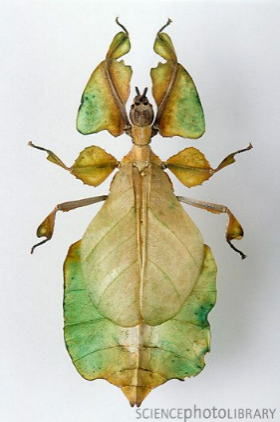 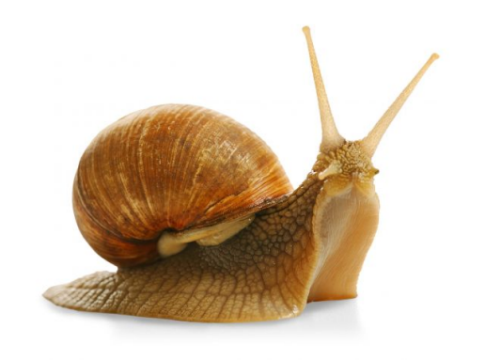 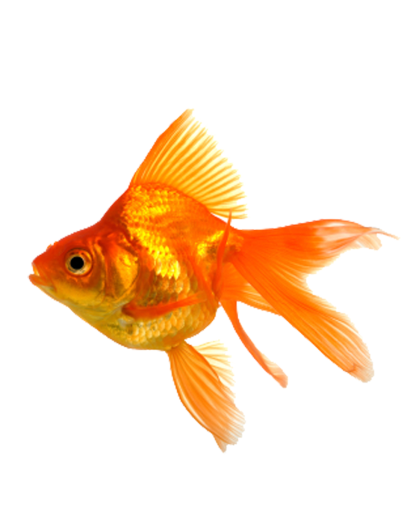 5
1
2
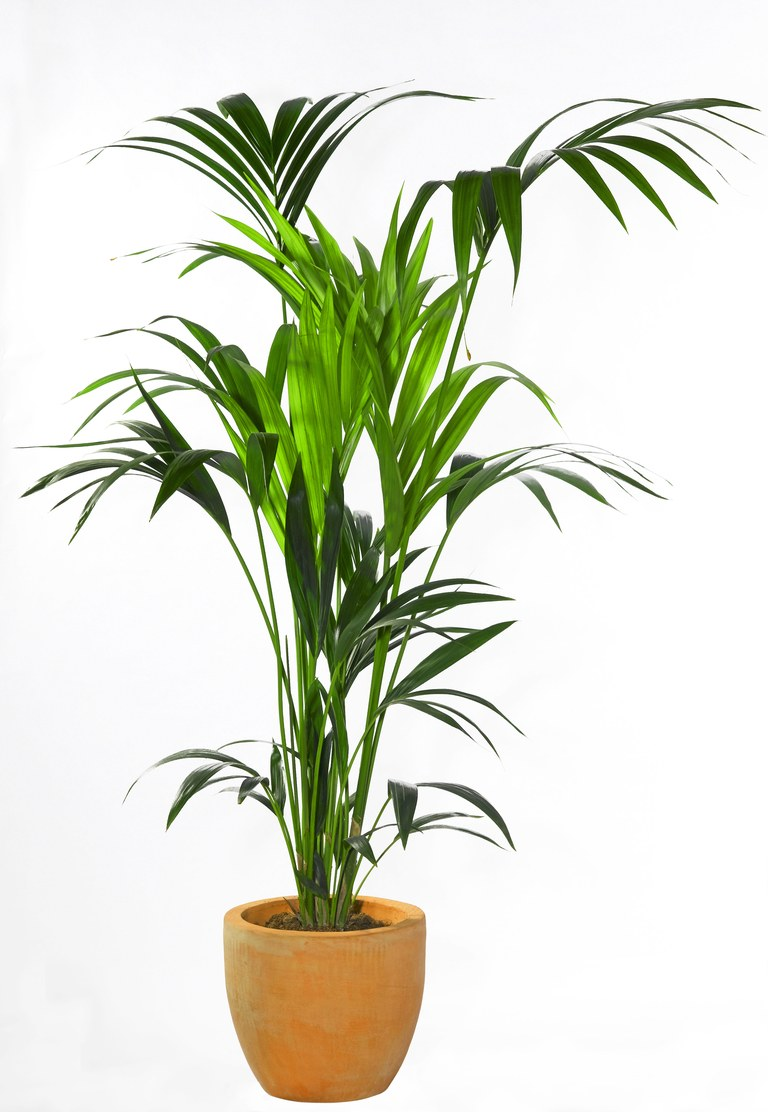 3
4
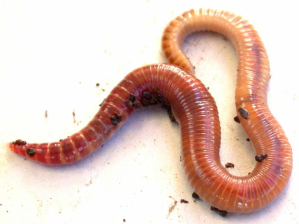 greenplant
fish
walkingstick
snail
earthworm
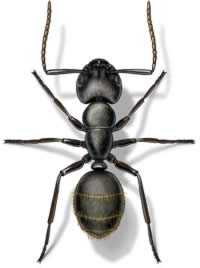 6
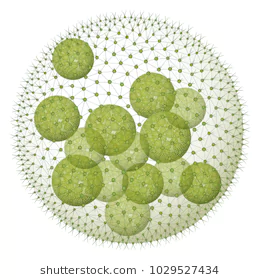 7
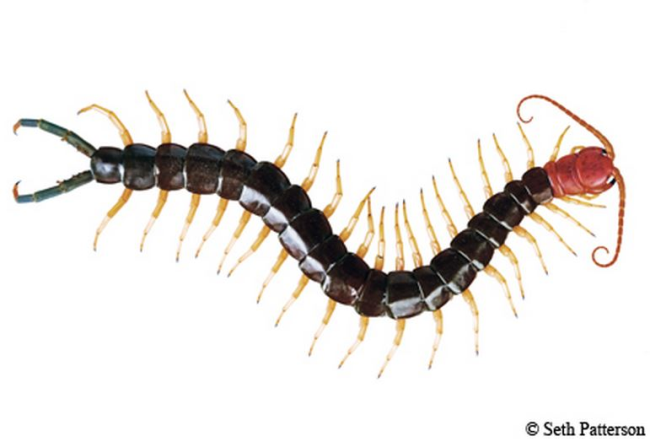 9
Volvox (colonial algae)
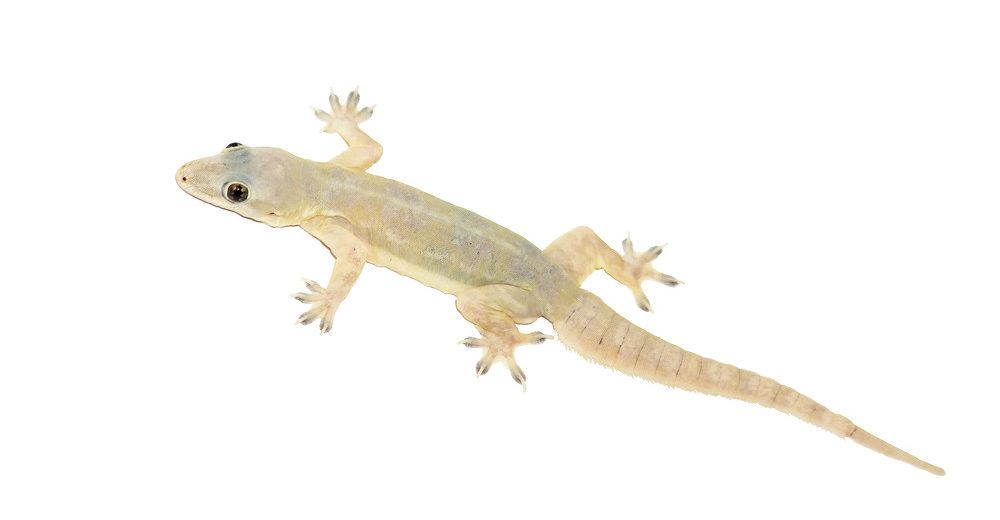 8
Ant
centipede
gecko (lizard)
13
caterpillar (butterfly)
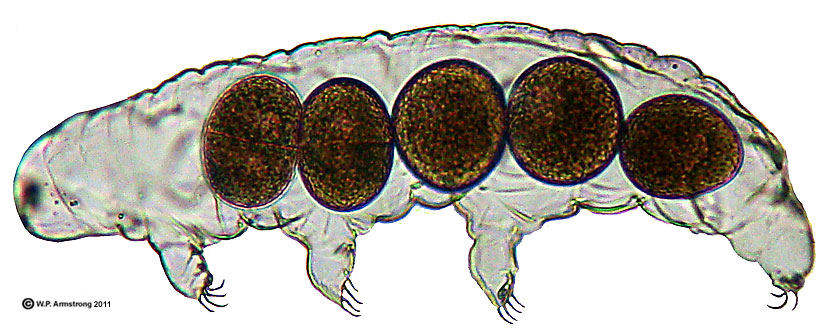 12
10
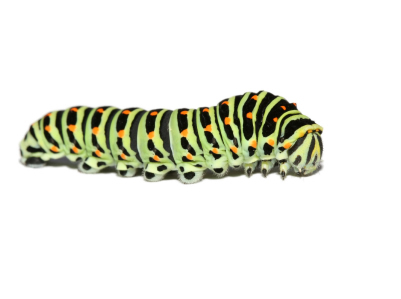 11
tardigrade (waterbear)
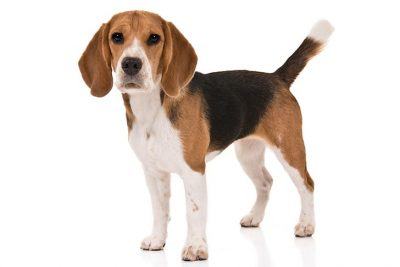 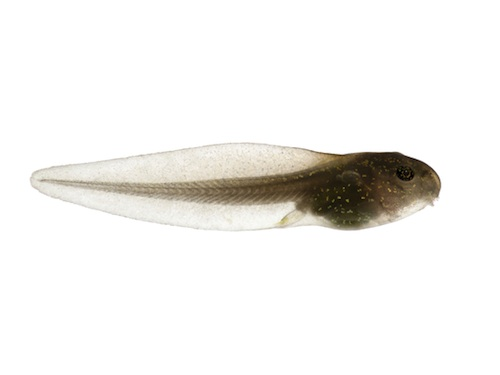 tadpole (frog)
dog
true legs
head
prolegs
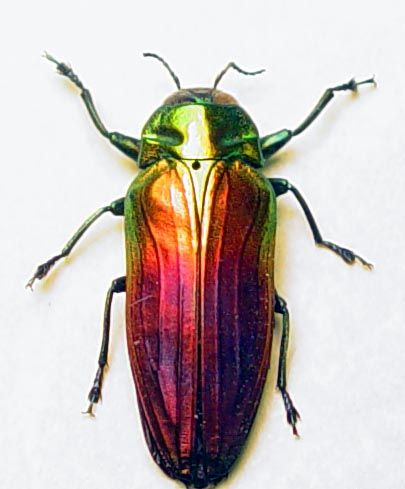 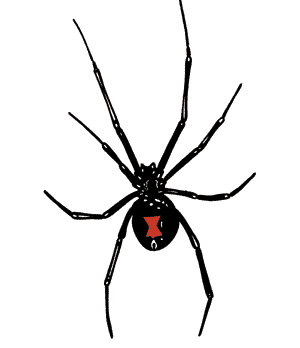 18
16
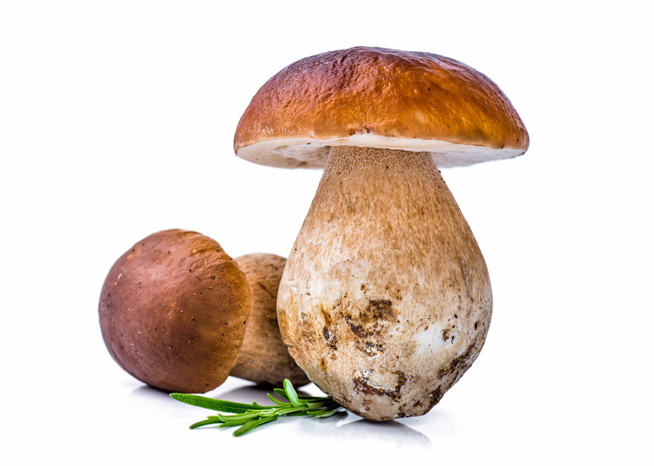 15
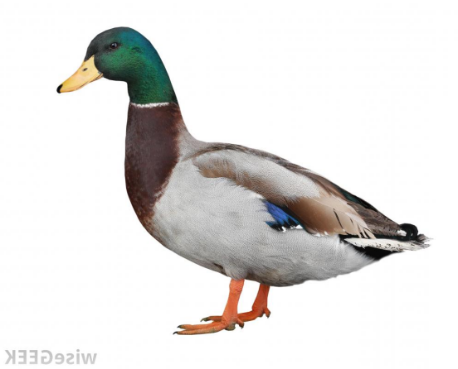 17
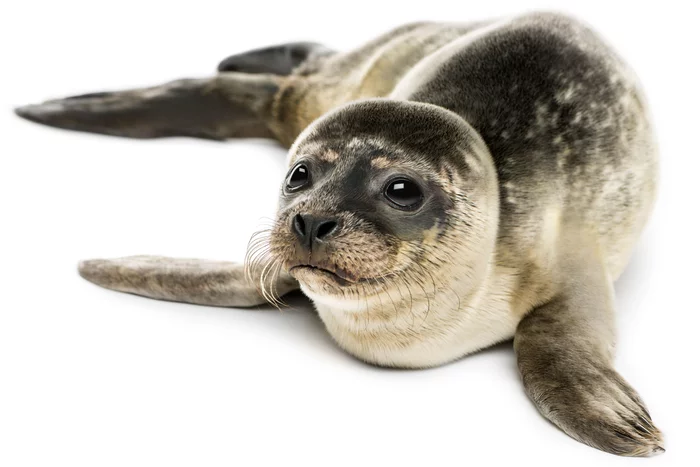 14
beetle
spider
duck
seal
fungus
[Speaker Notes: Discussion:
Based just on knowing insects have six legs you probably spotted numbers 3, 6, and 15. But some of you may have forgotten that caterpillars grow up to be butterflies and are insects, too! The caterpillar seems to have a lot of legs. The stumpy ones in the middle are called prolegs. If you look carefully you may have spotted the row of hook-like, true legs toward the head end of the caterpillar. If you count those, there are 6 of them. Those six true legs are the only hint this caterpillar is a baby insect. Some of you may have miscounted the spiders legs – spiders look a little like insects, but they have 8 legs that they use for moving around (walking legs) and that makes them arachnids (Ah-RACK-nids), not insects. Spiders, scorpions and ticks are arachnids (In Greek mythology, Arachne was a weaver who challenged Athena to a weaving contest and was turned into a spider for her troubles). The other living things on the page have either too many legs, not enough, or no legs at all! Some are not even animals. Figuring out what is an animal and what isn’t can be tricky and we won’t get into that right now. Just know that life on this planet is varied, wonderful, and precious. We should try to preserve as many different kinds of living things as possible. Having many different kinds of living things is good for the planet, good for a healthy environment – and that is good for us!]
What do you know about Insects?
How many legs do insects have?
8 legs 
6 legs 
2 legs
No matter how different baby insects look, they all grow up to look like their parents.
True
False
Only when they feel like it!
Insects are:

Animals
Rocks
Plants
X
X
X
True or False? Only insects with complete (4-part) life cycles grow up to be adult insects. Insects with incomplete (3-part) life cycles stay babies forever.
True! 
False! “Incomplete” just means some kinds of insects don’t go through a “resting” or pupa stage. Insects from all life cycles become adults!
X
Mosquitoes have the same basic needs as other animals. They need air and food and water, which also is a safe place for them to grow.
Which “need” can we take away to easily control mosquitoes and keep them from growing in our backyards?
Keep them from breathing air
Keep them from eating food
Take away all water where they grow
X
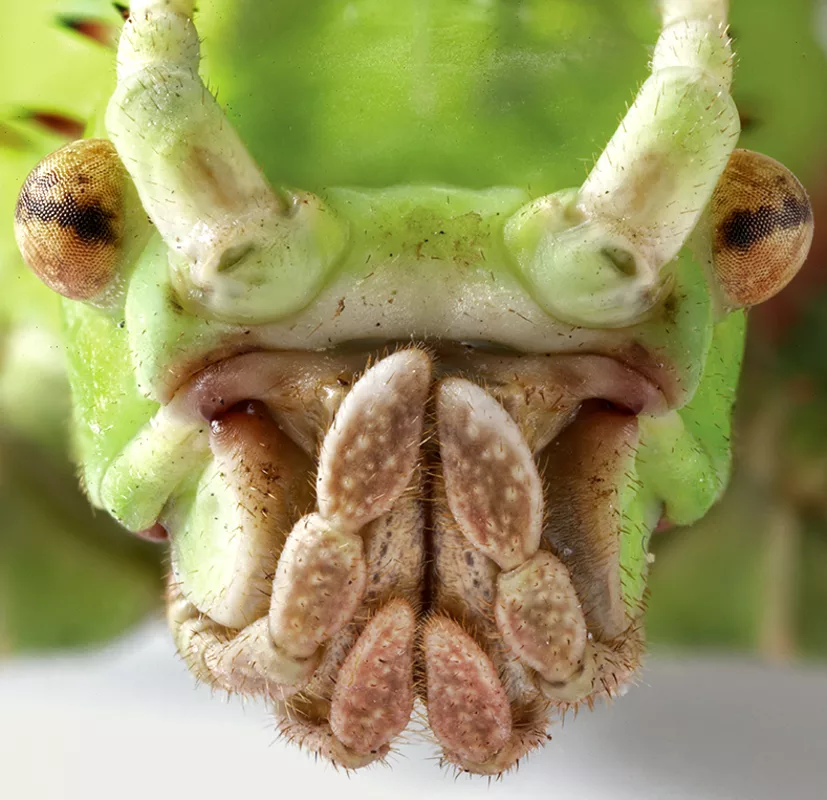 “Here’s lookin’ at you!”
Teachers! Please provide feedback on this material at the bottom of the webpage.
Thanks!
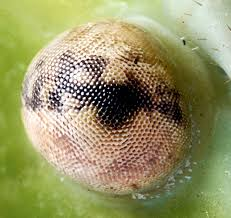 Close-up of a walkingstick insect
Inset: close-up of its eye